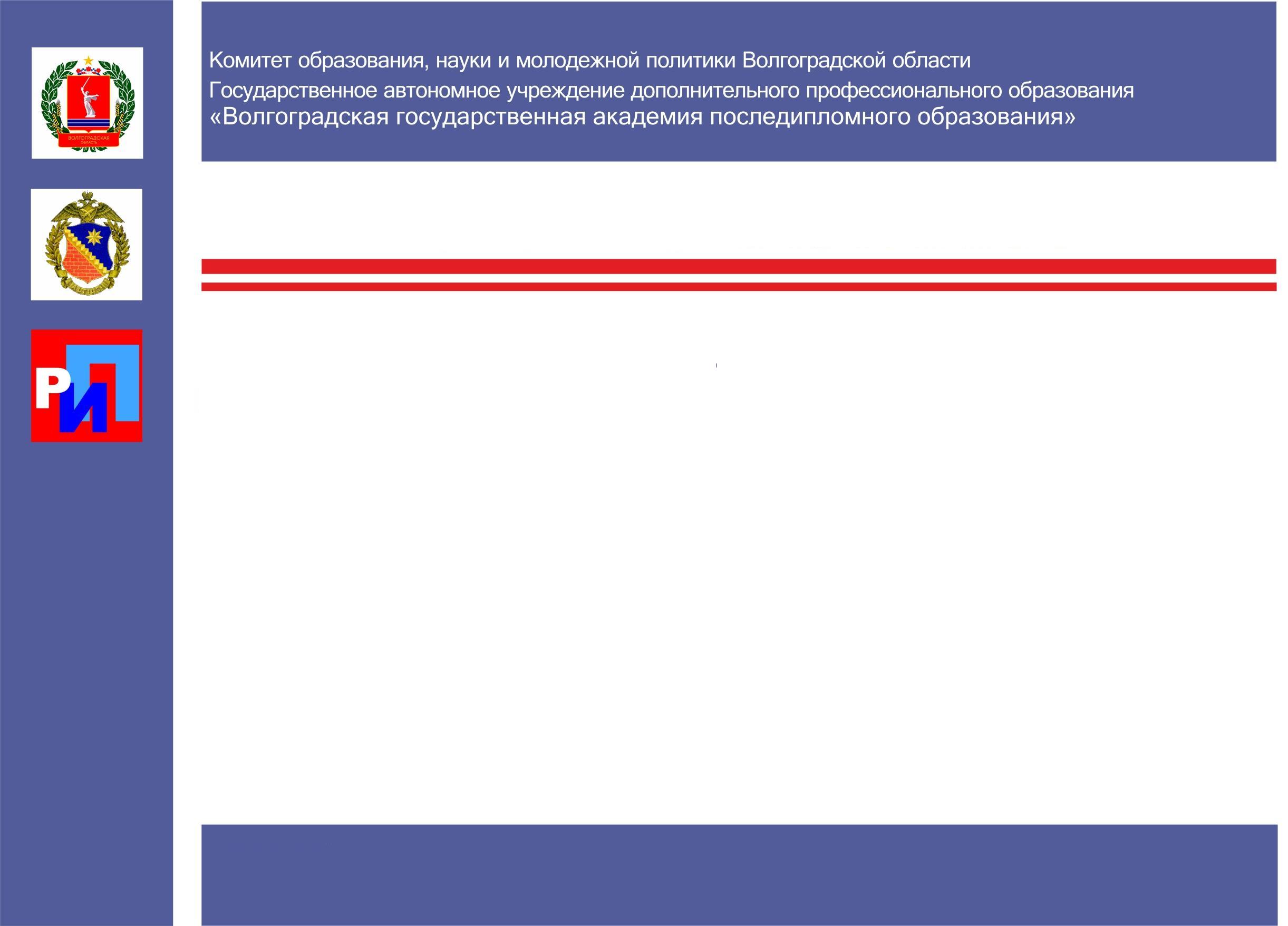 «Проектирование системы педагогического роста 
на основе анализа и оценки профессиональных компетенций»

Авторы практики : Матыкин С.В., директор школы
Банько Т.В., заместитель директора по УВР,
Кривошеина М.В., заместитель директора по ВР
Прохорова О.И., заместитель директора по УВР
Хадиева С.В., заместитель директора по ВР
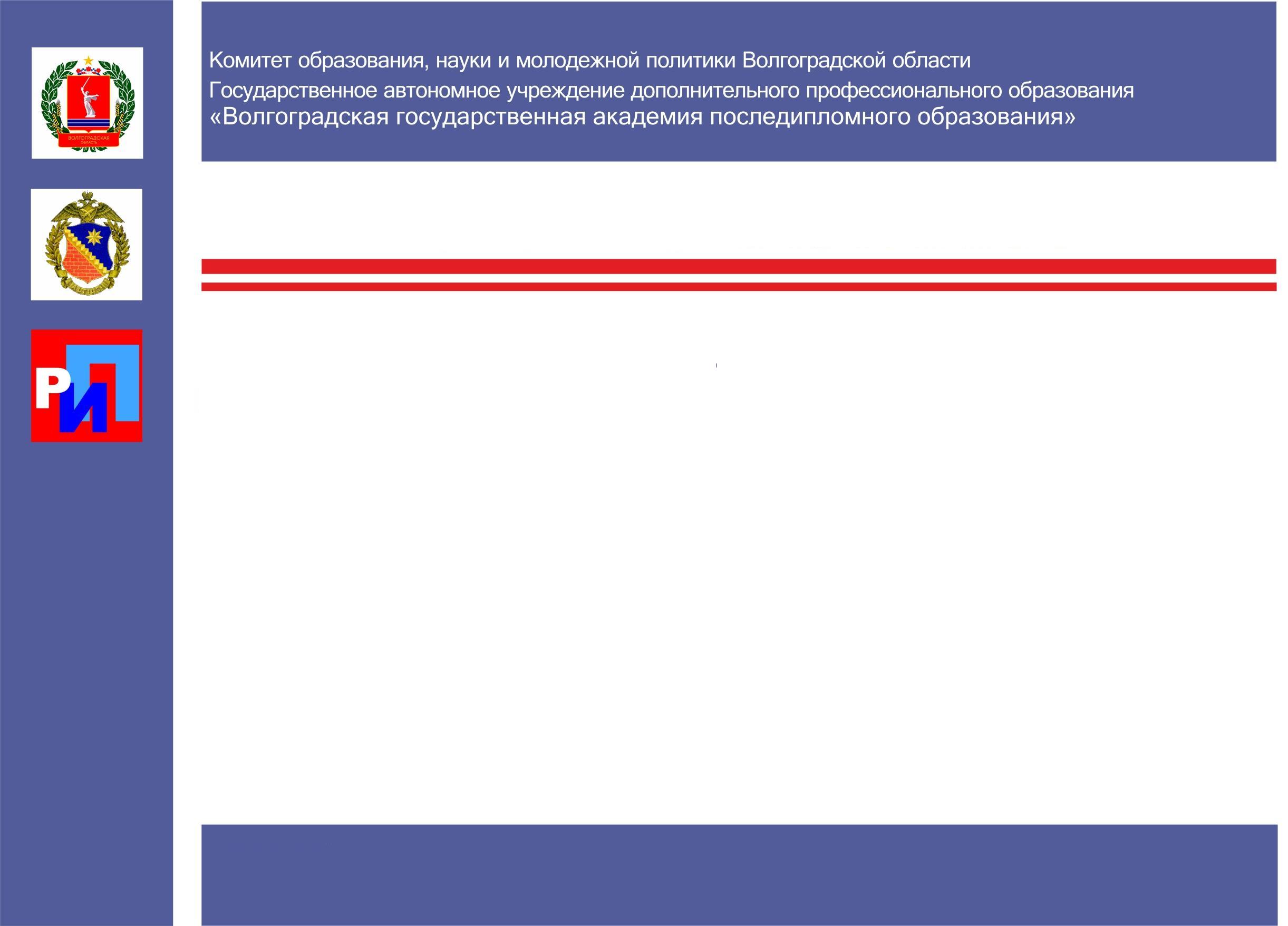 «Наставничество как средство реализации федерального проекта «Учитель будущего».
На пути к педагогическому успеху. Союз опыта и молодости»


МКОУ «СШ №1 г Жирновска» 
Жирновского муниципального района 
Волгоградской области
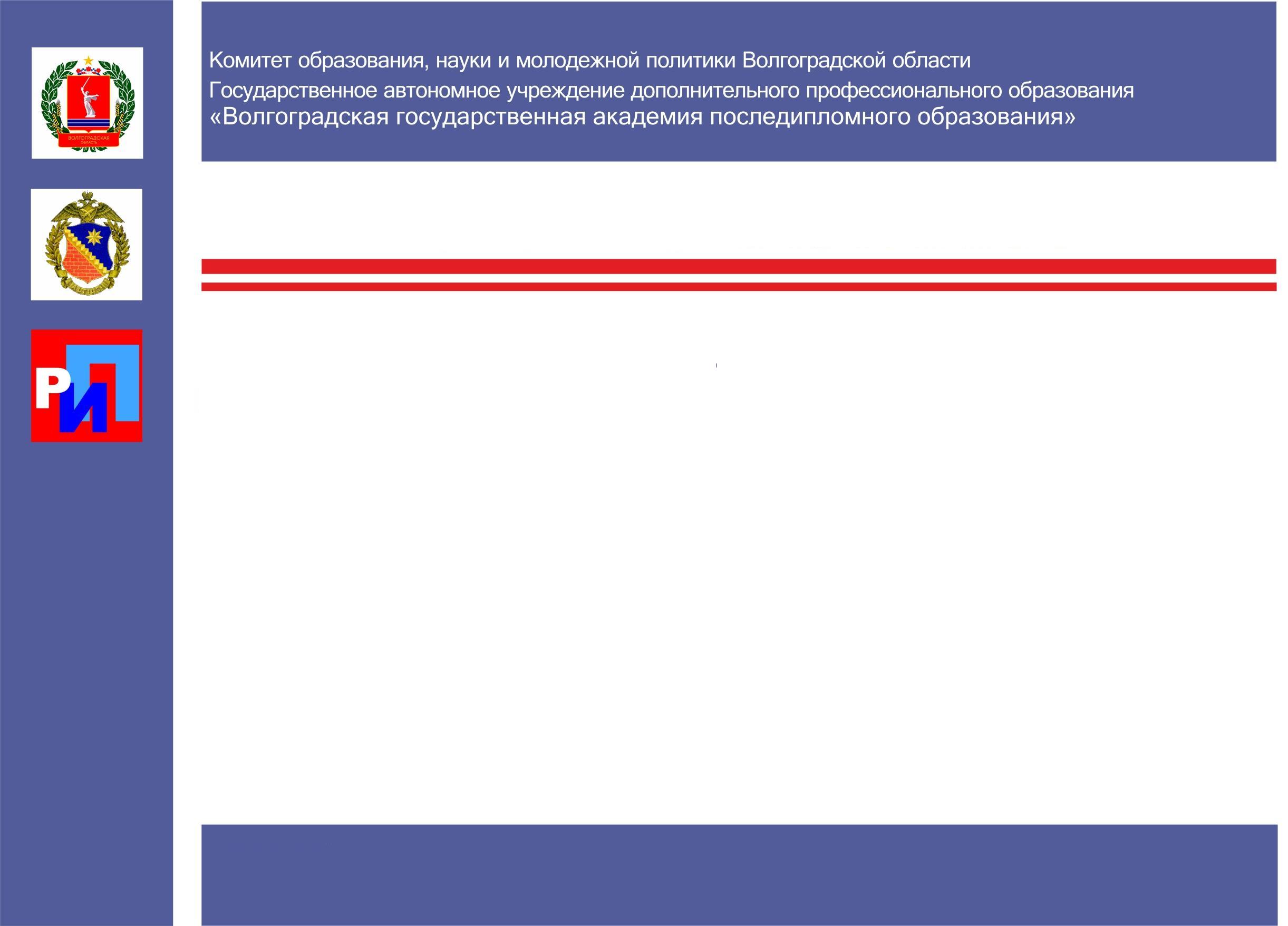 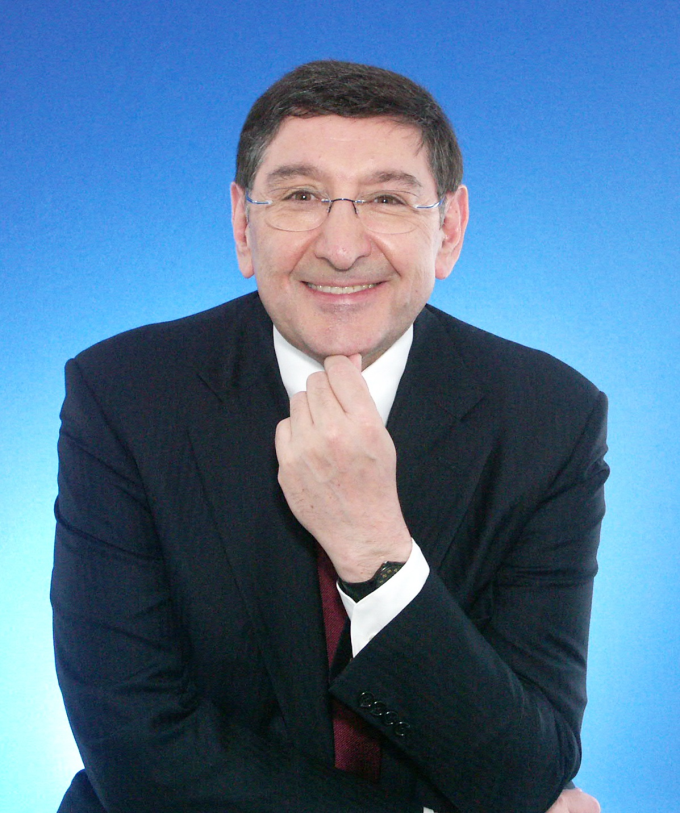 Наставничество - это         инвестиция  в   долгосрочное
развитие организации, 
в ее «здоровье».

Дэвид Майстер
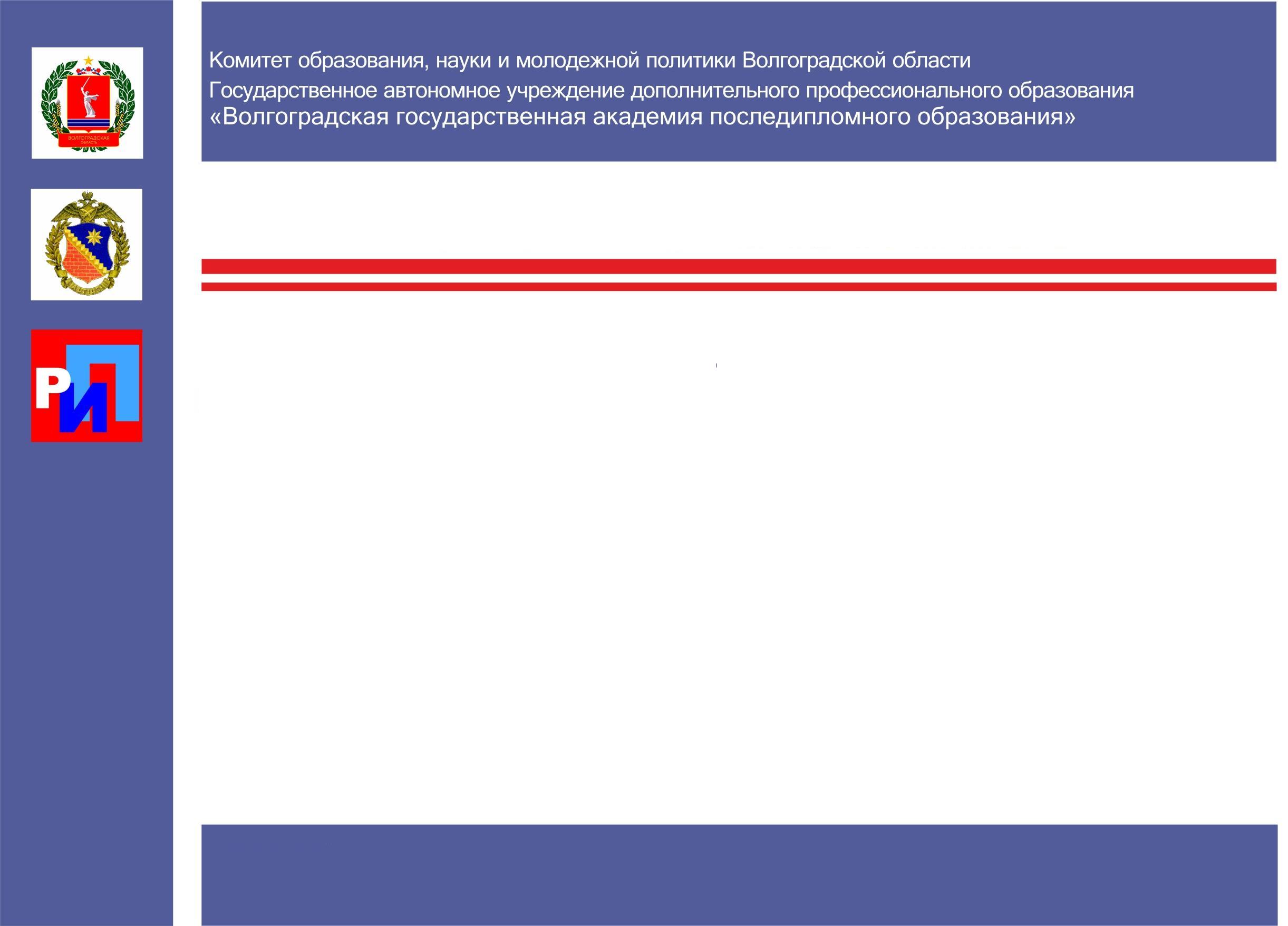 Роли педагогов-наставников:

«Проводник» 
«Защитник интересов» 
«Кумир» 
«Консультант»
«Контролер»
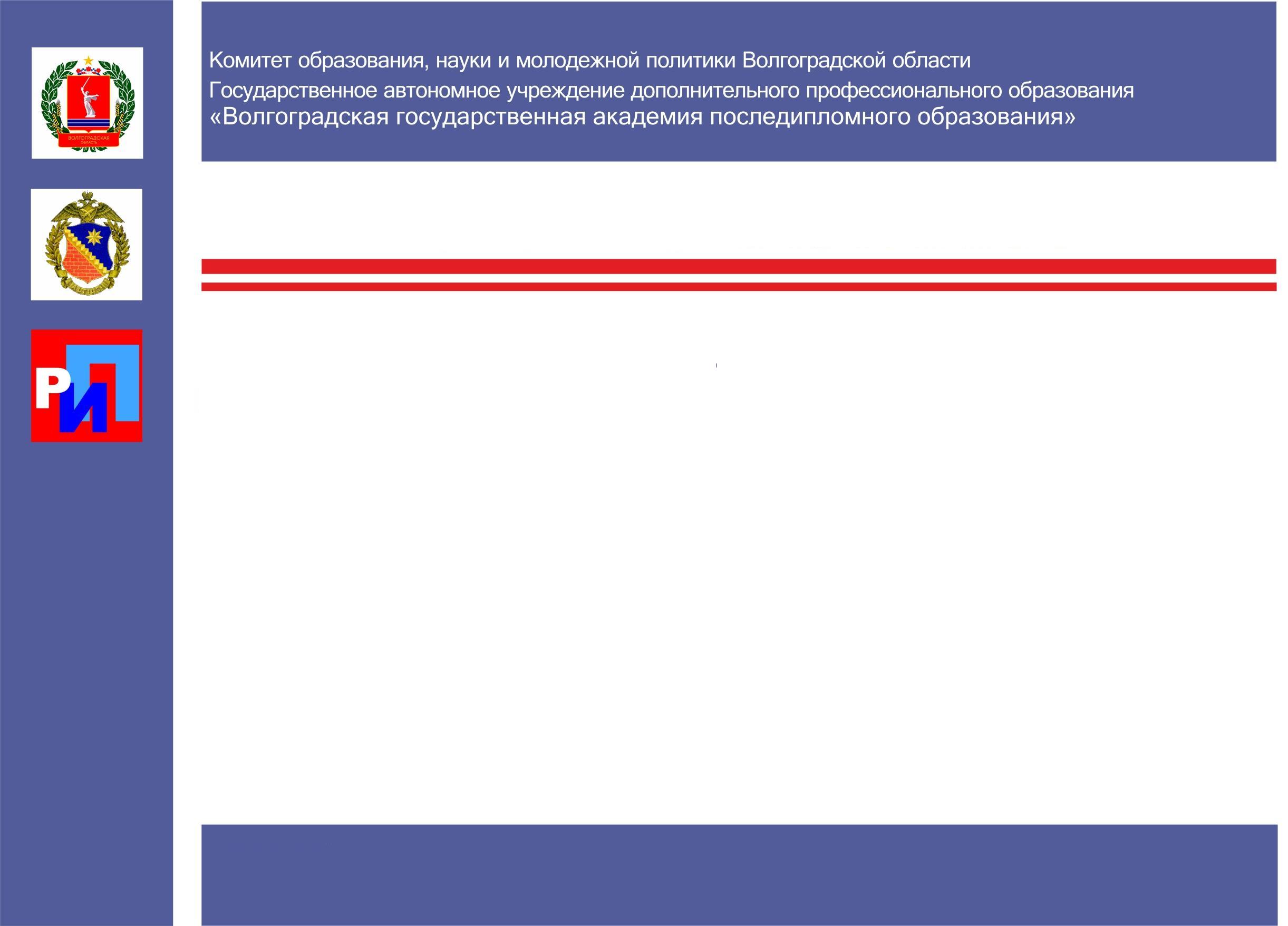 Правила восьми «НЕ»

Не приказывать
Не угрожать
Не проповедовать
Не довлеть
Не подсказывать решения
Не выносить суждений 
Не оправдывать и не оправдываться
Не ставить «диагноз»
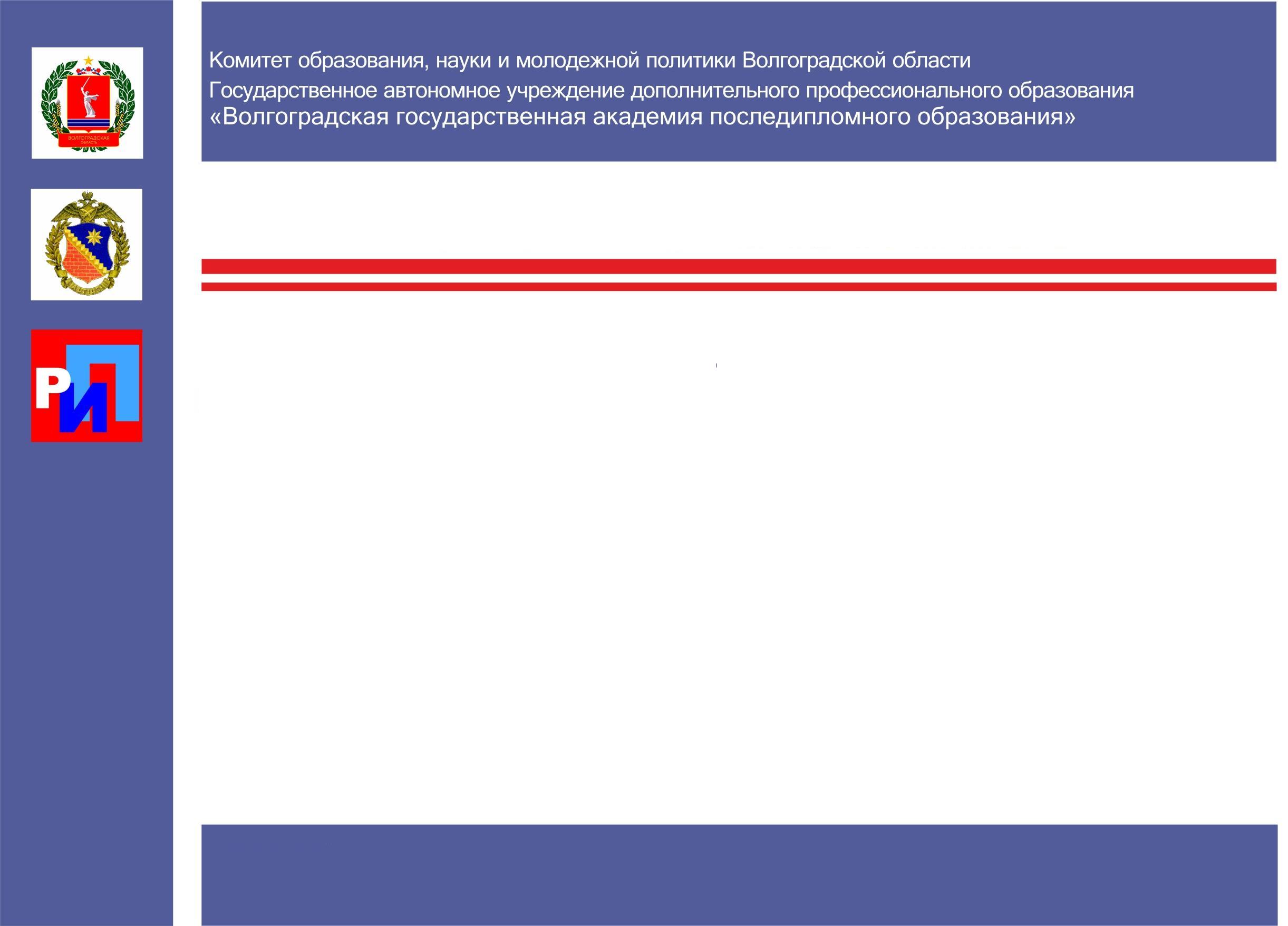 1+1=3
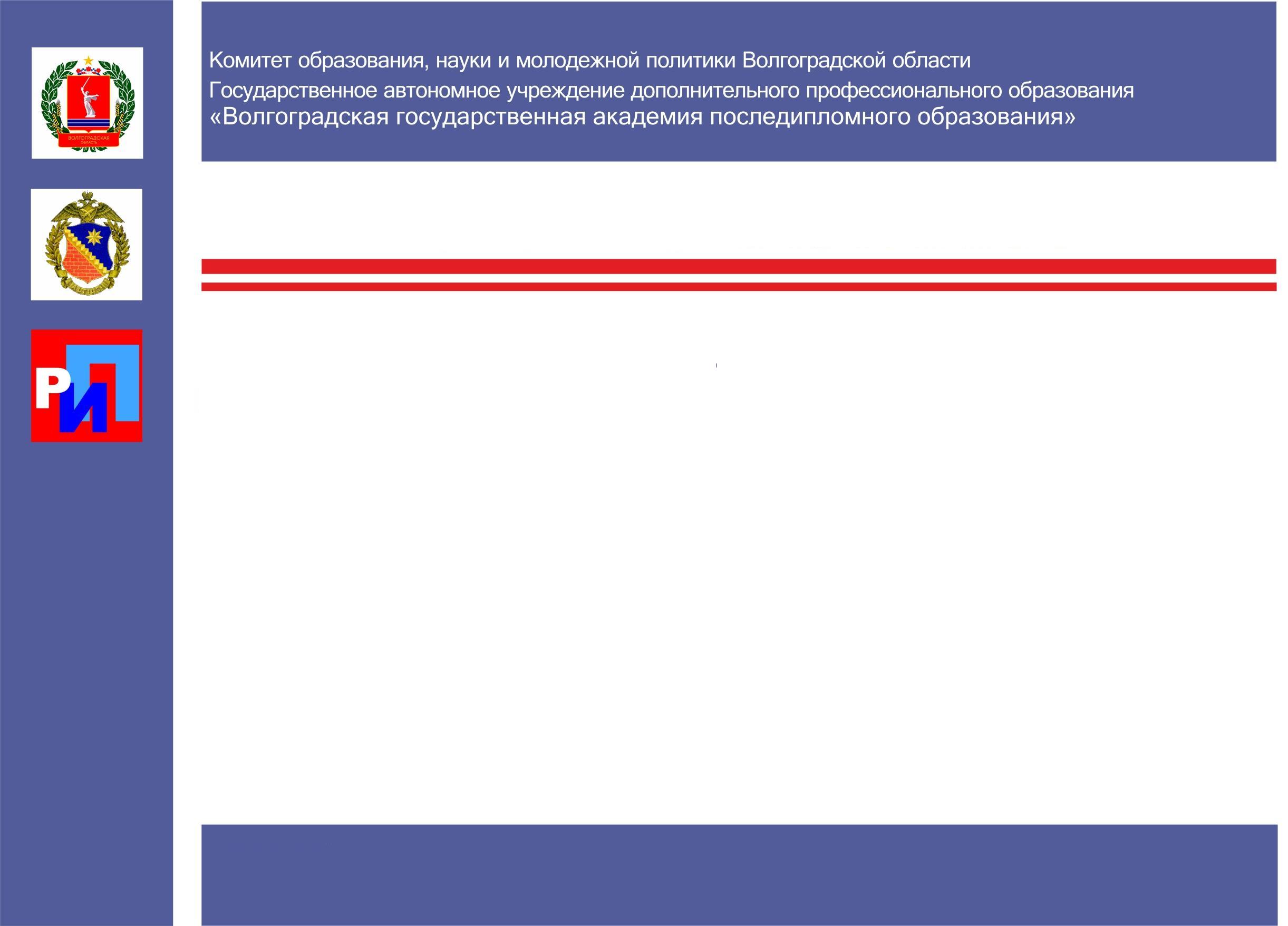 Результативность  практики
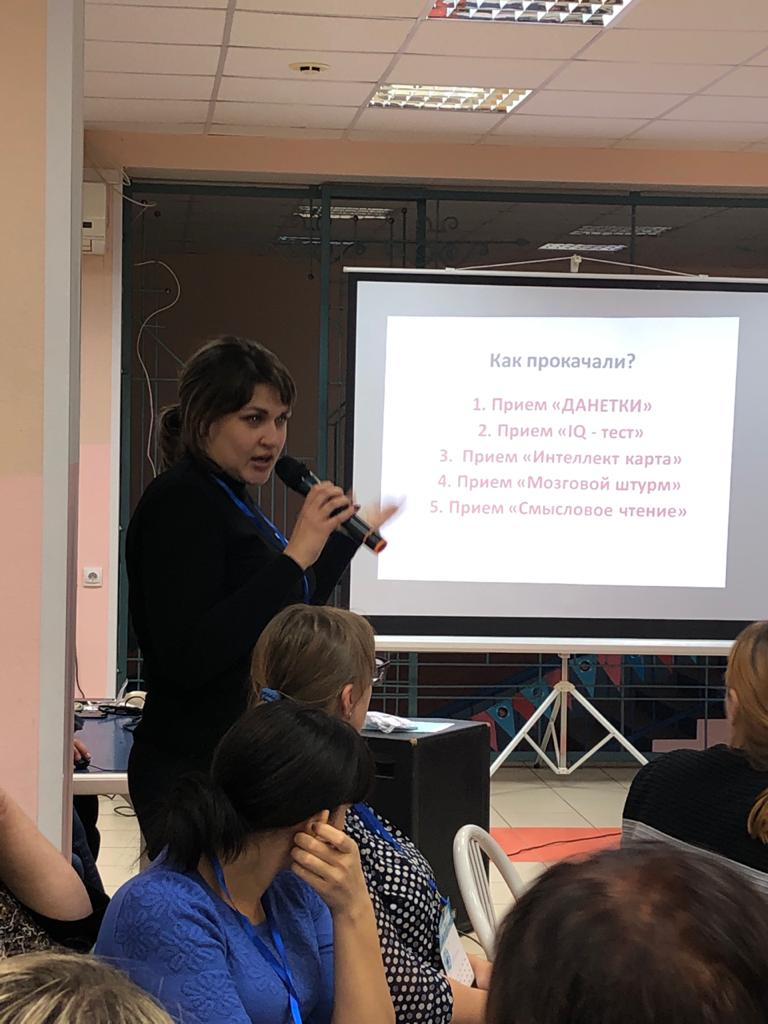 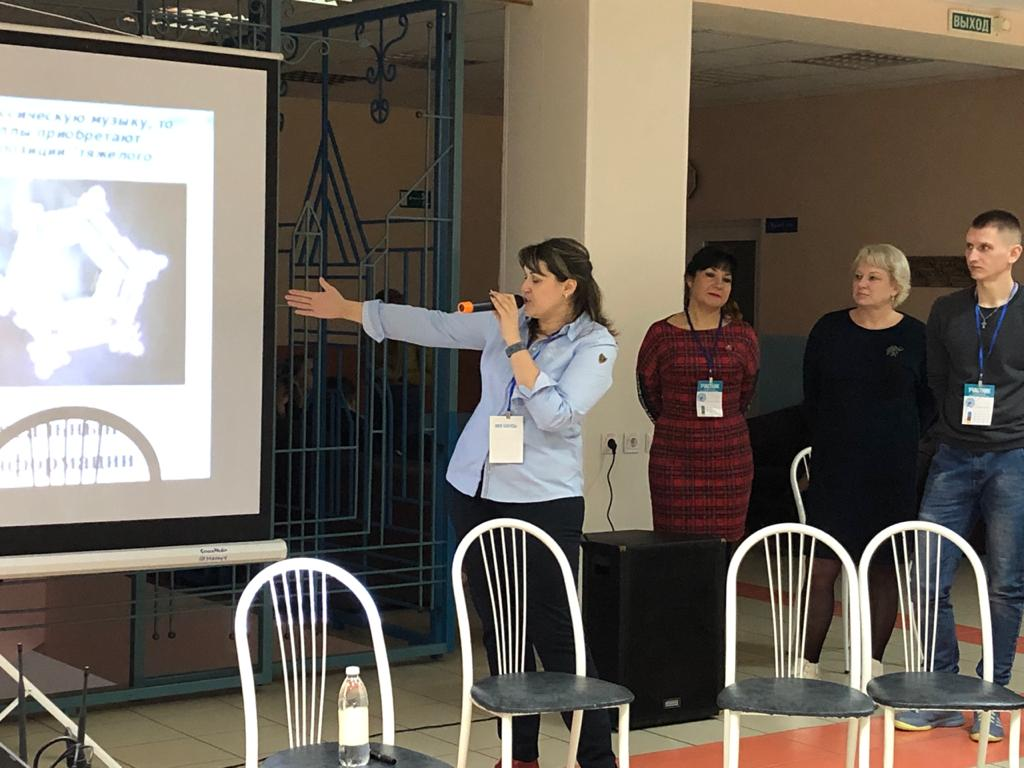 III Региональный форум 
"Эффективной школе-успешный педагог"
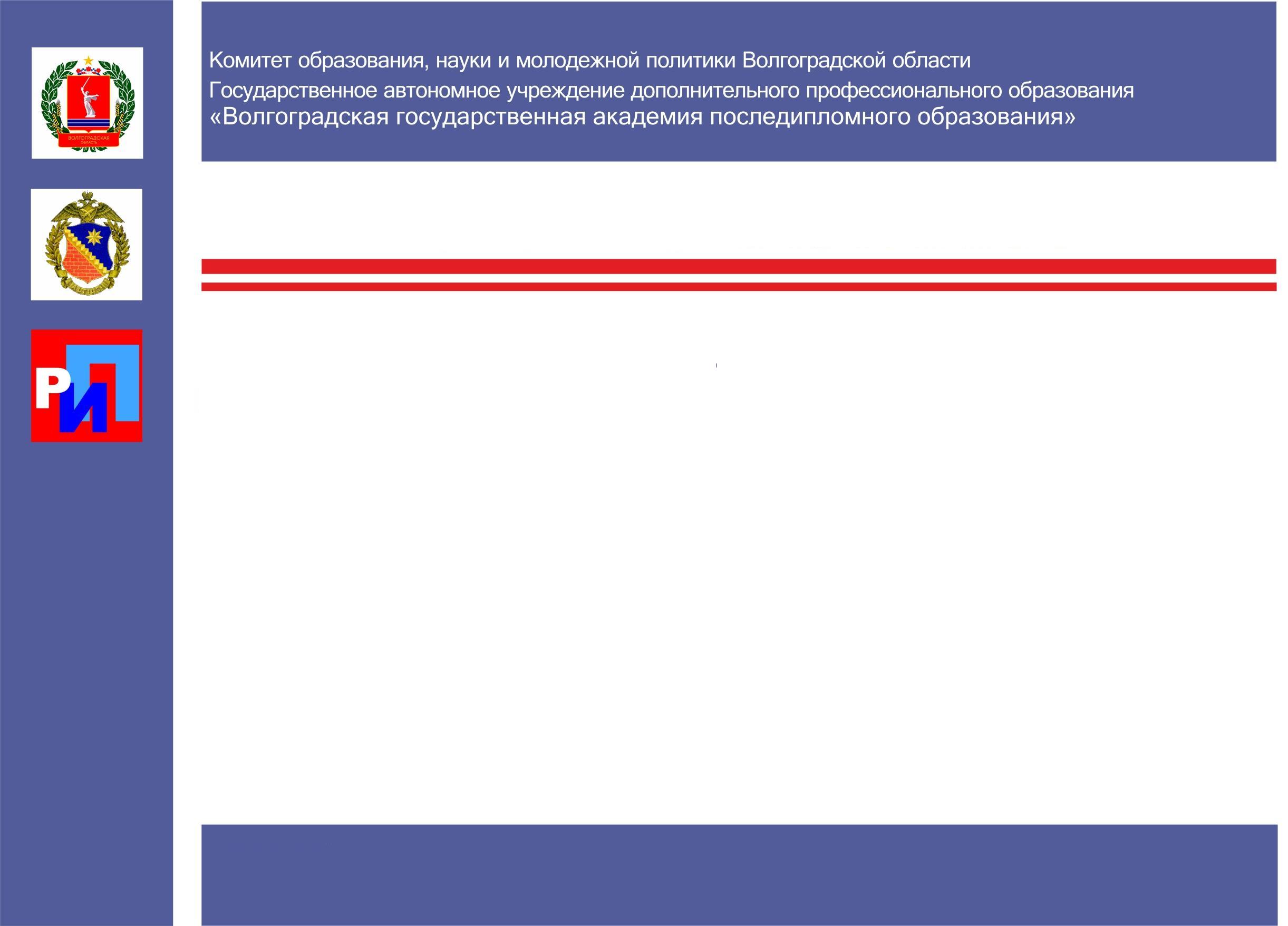 Результативность  практики
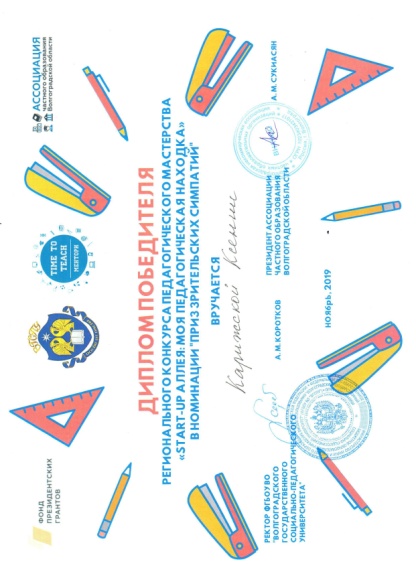 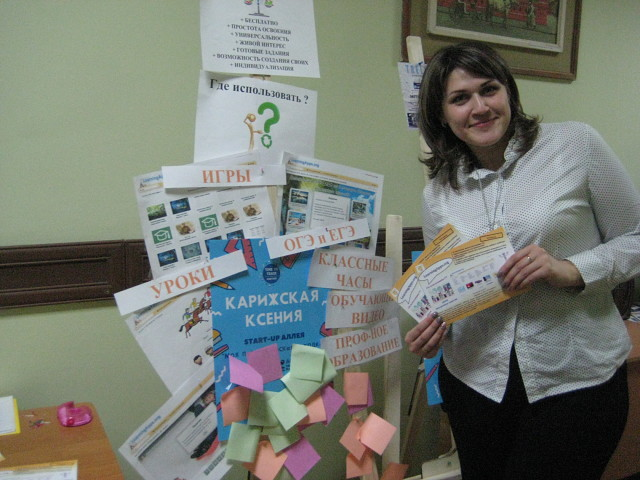 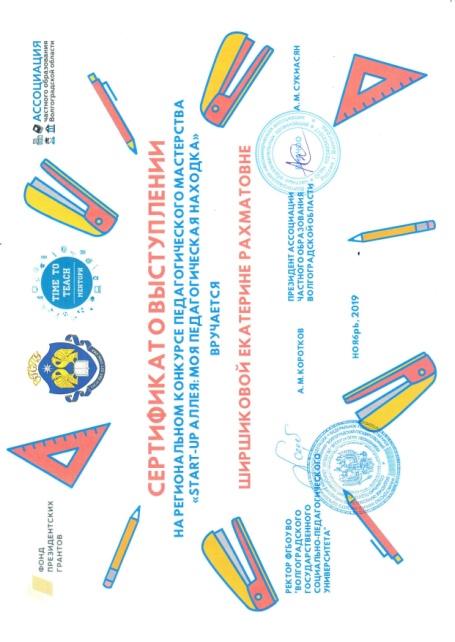 Конкурс педагогического мастерства 
«Start-up аллея: Моя педагогическая находка»
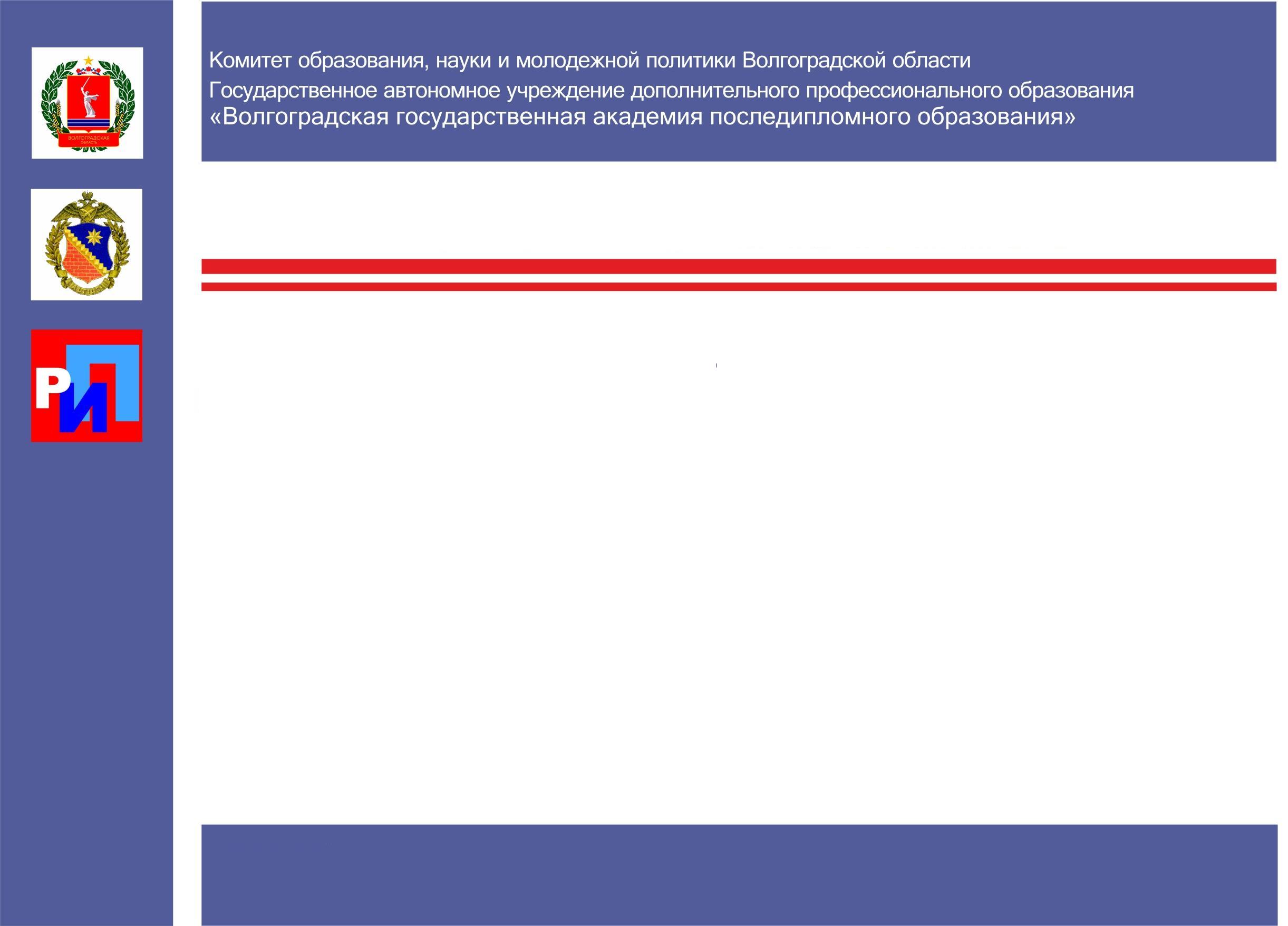 Результативность  практики
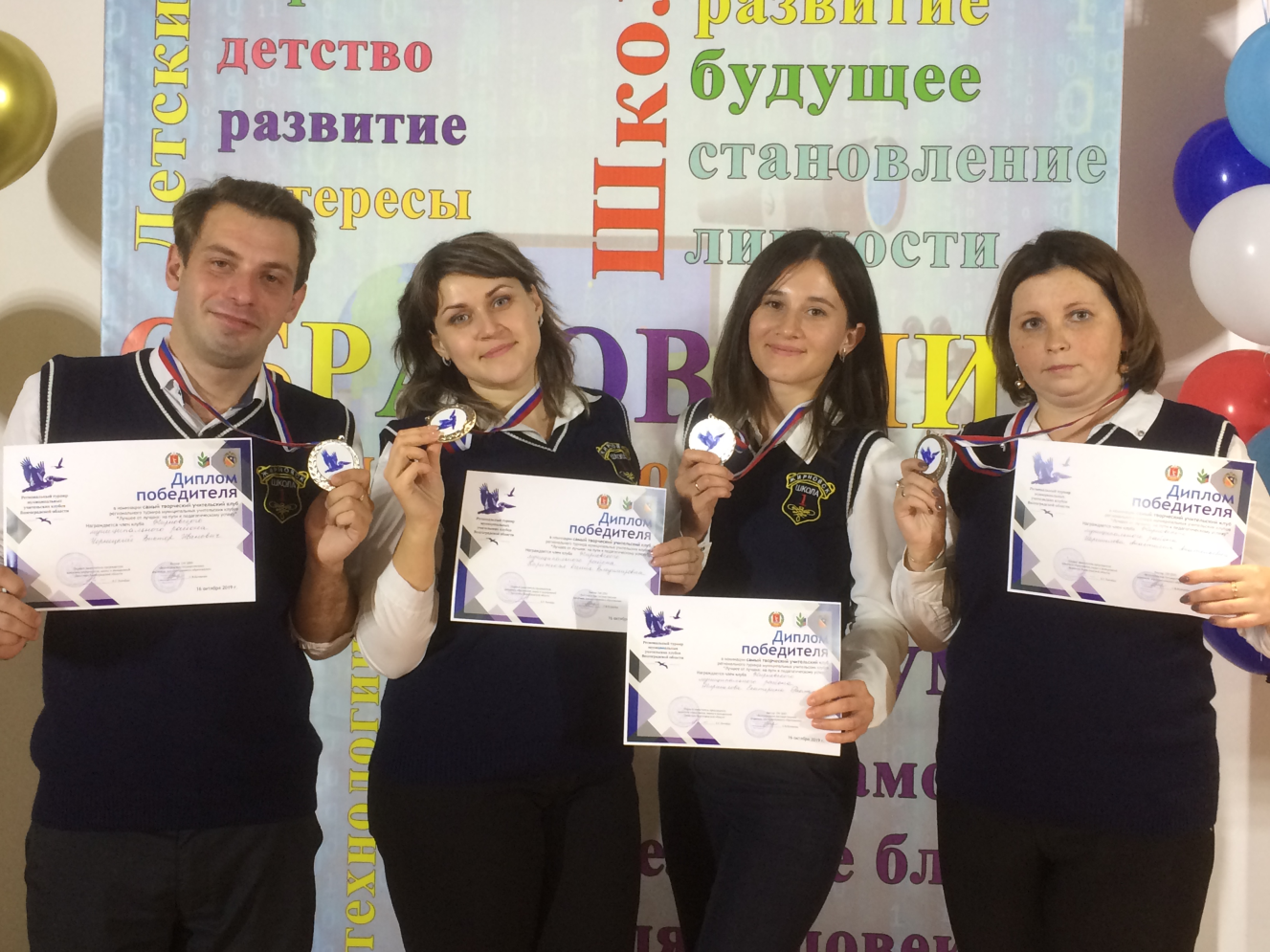 Региональный турнир учительских клубов 
"Лучшее от лучших: на пути к педагогическому успеху"
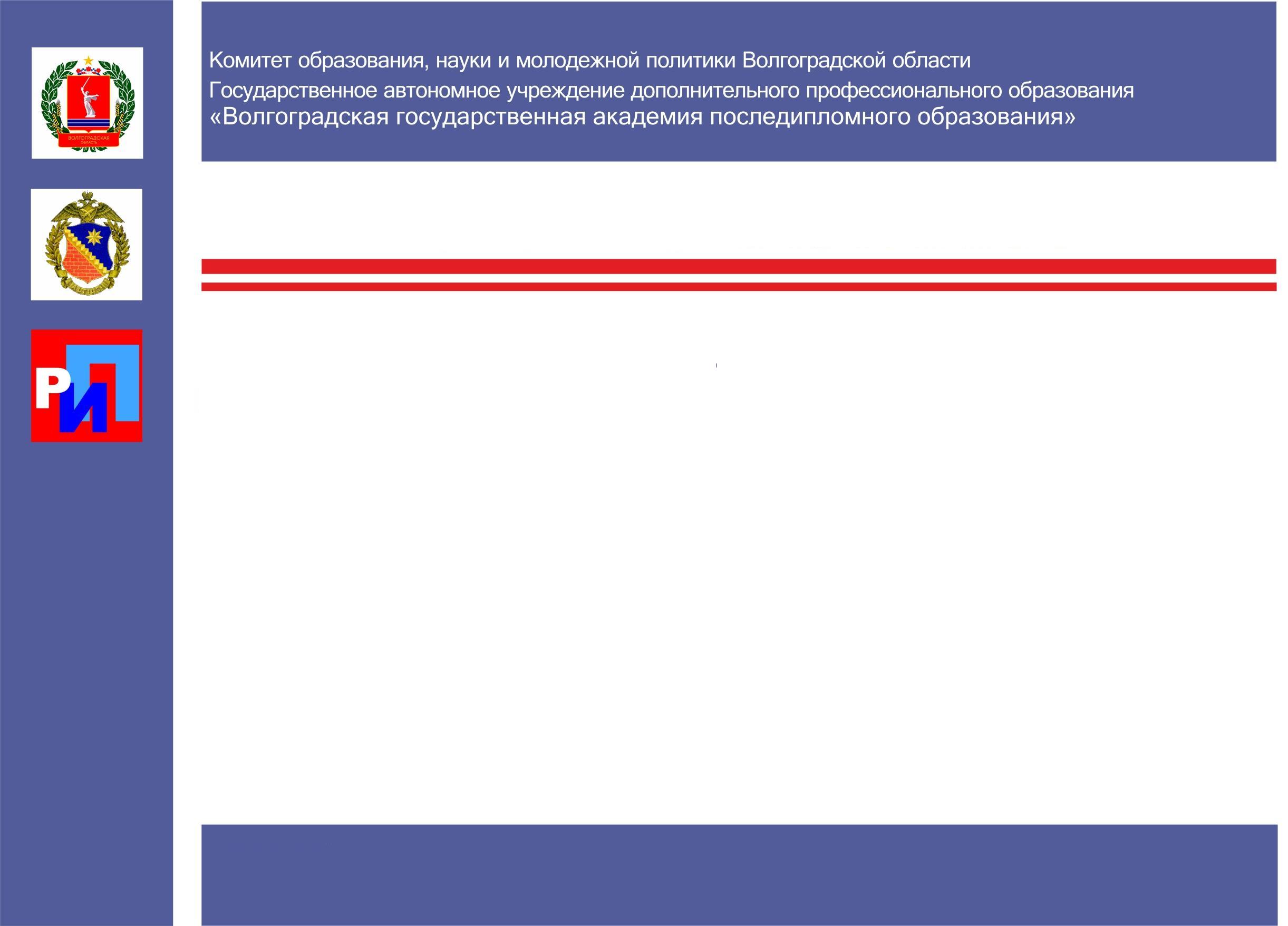 Результативность  практики
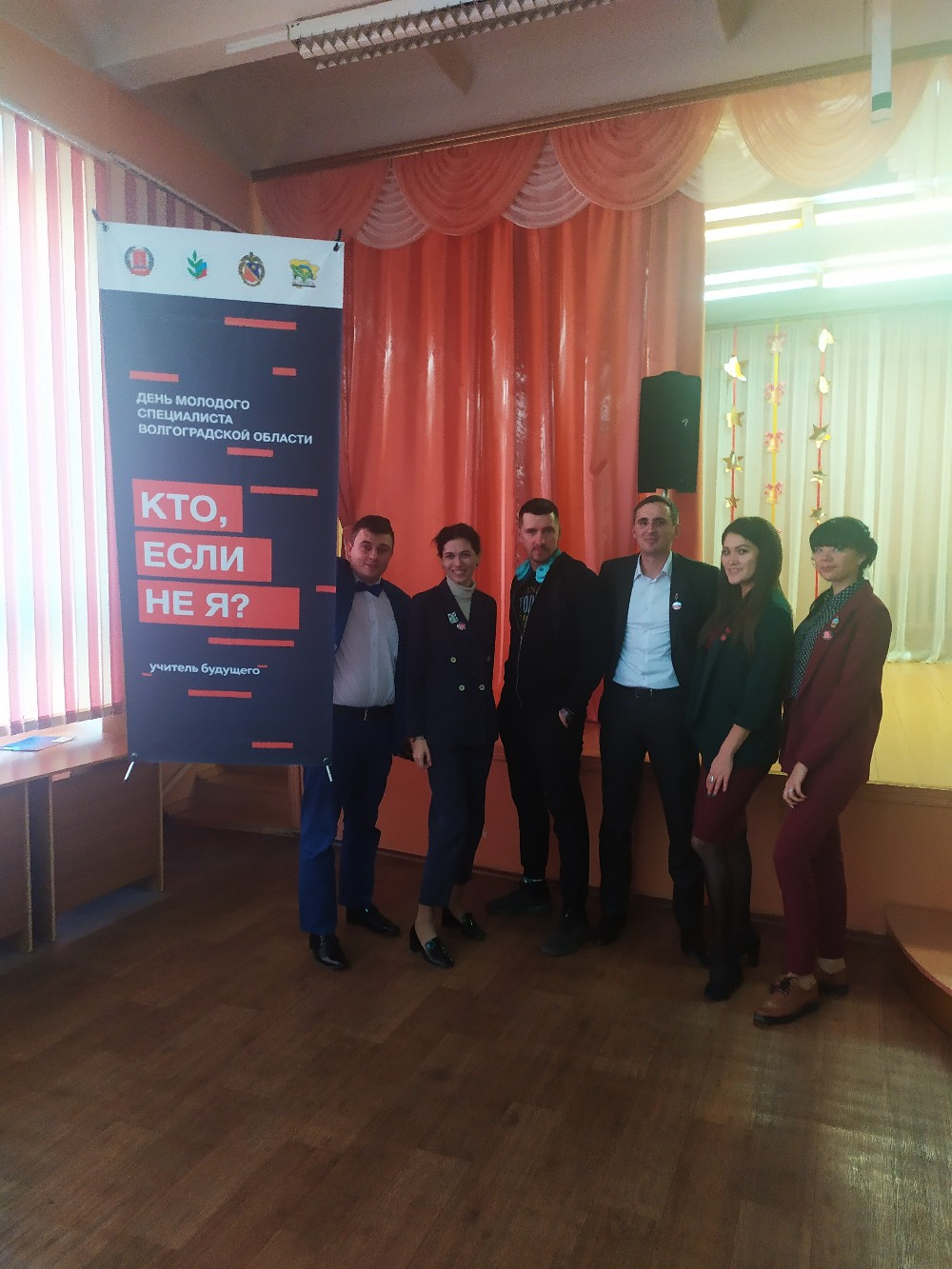 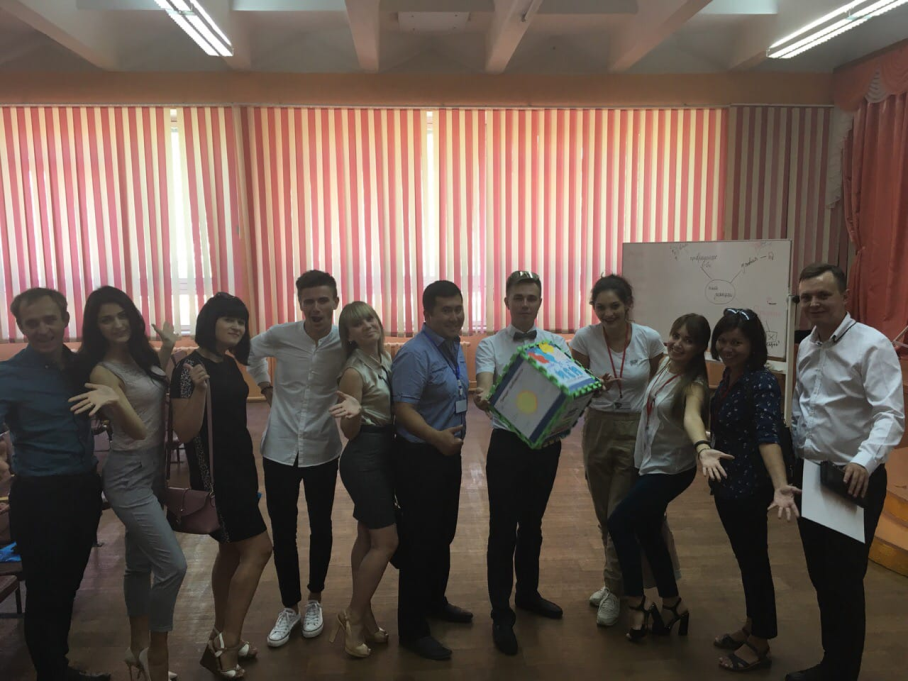 Региональный  форум «День молодого специалиста»
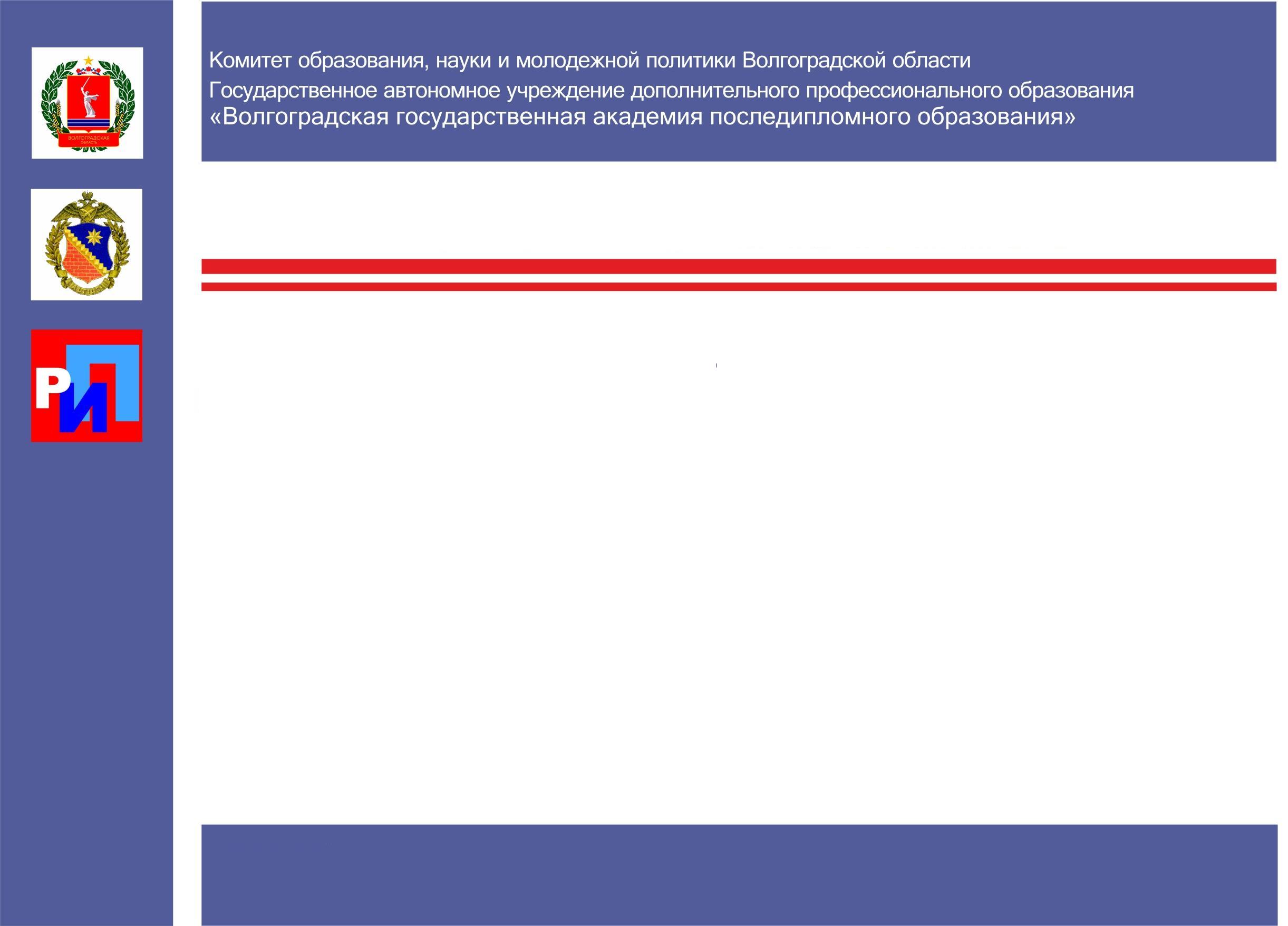 Результативность  практики
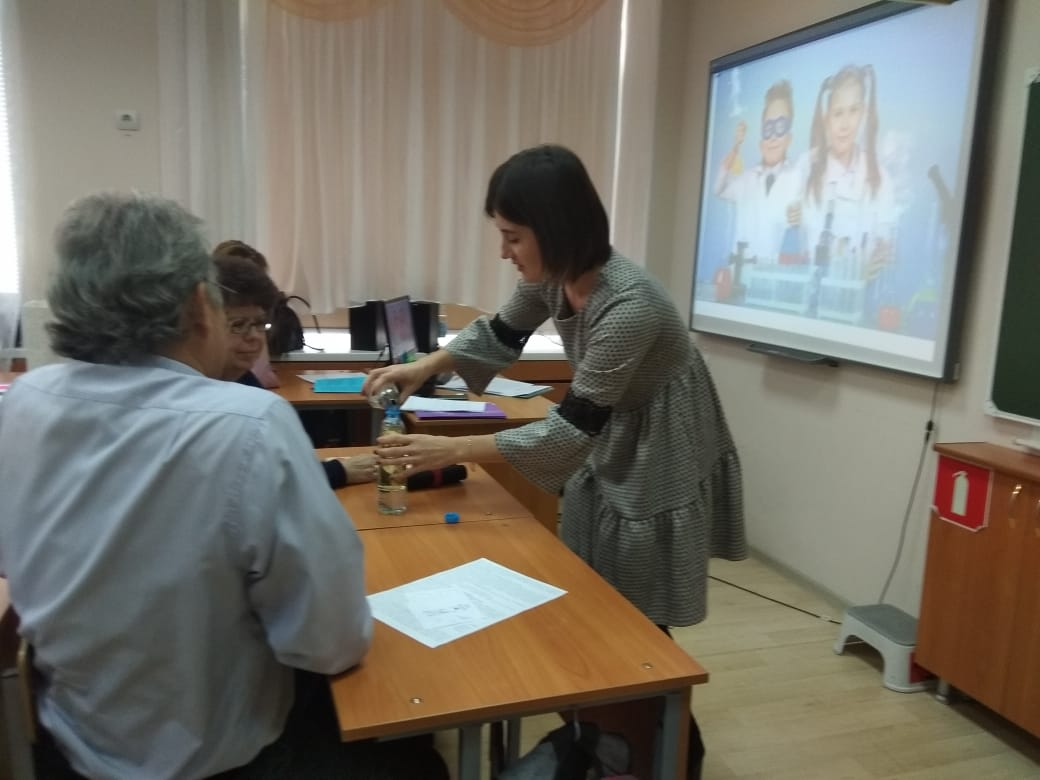 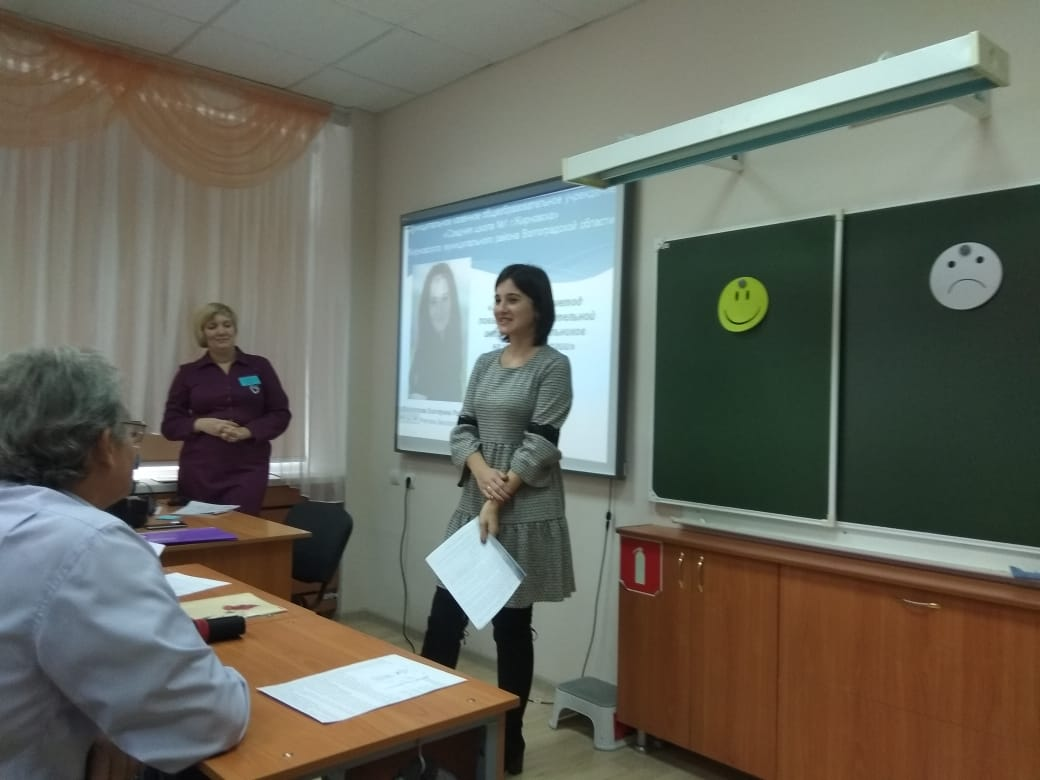 Региональный семинар - практикум «Создание эффективной образовательной среды развития одаренности детей»
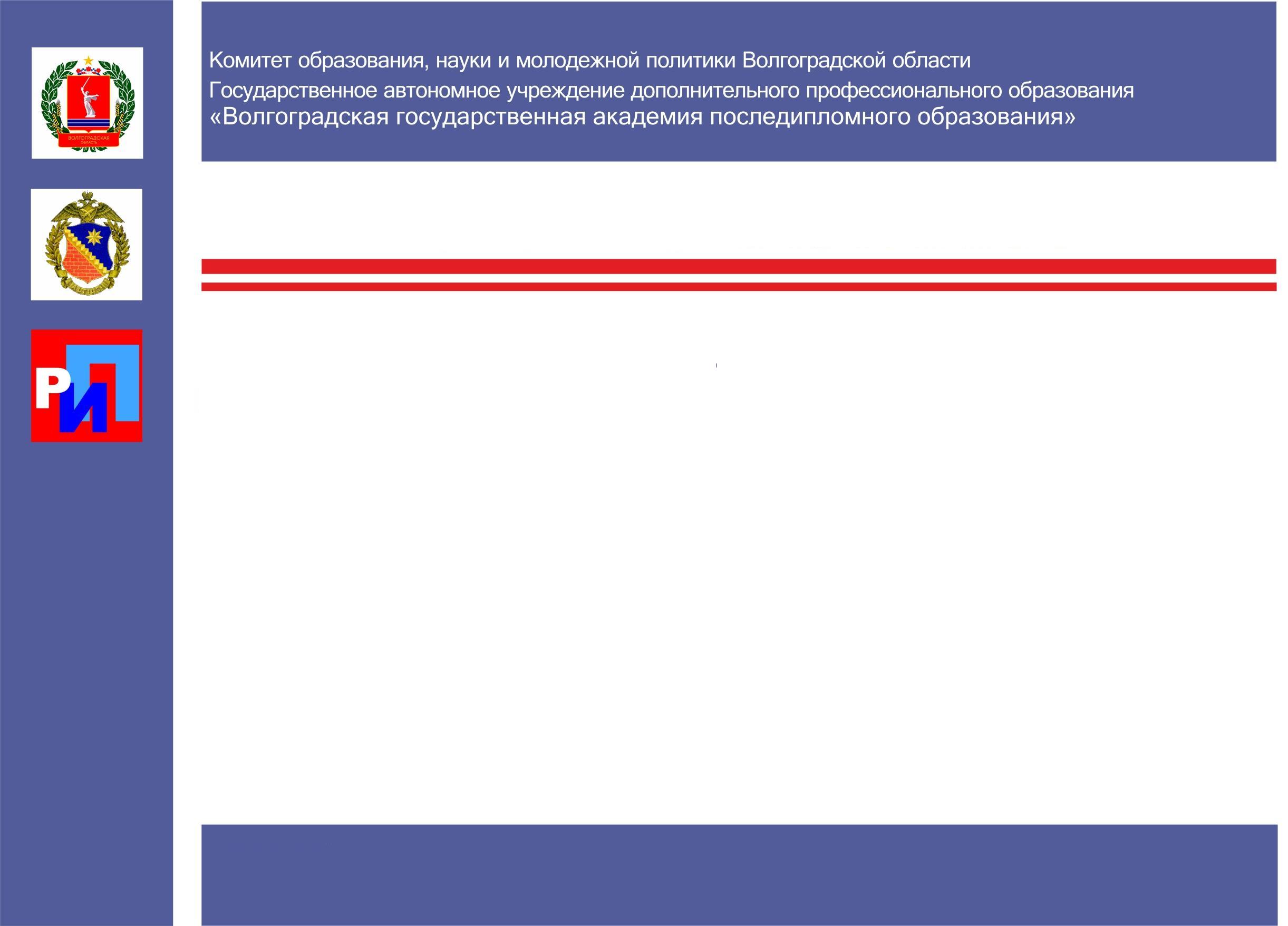 Результативность  практики
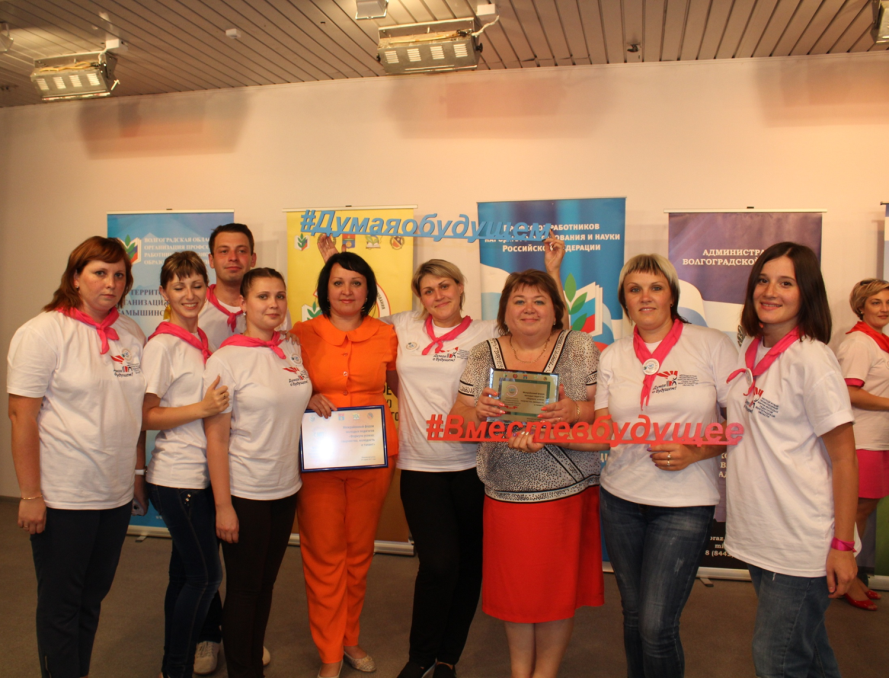 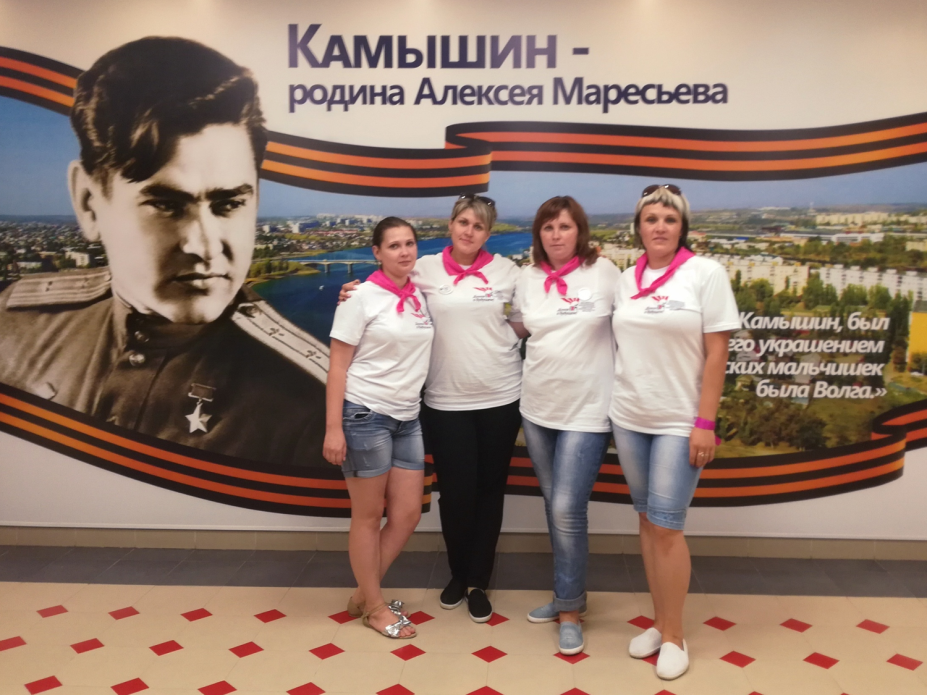 Областной форум «Думай о будущем»
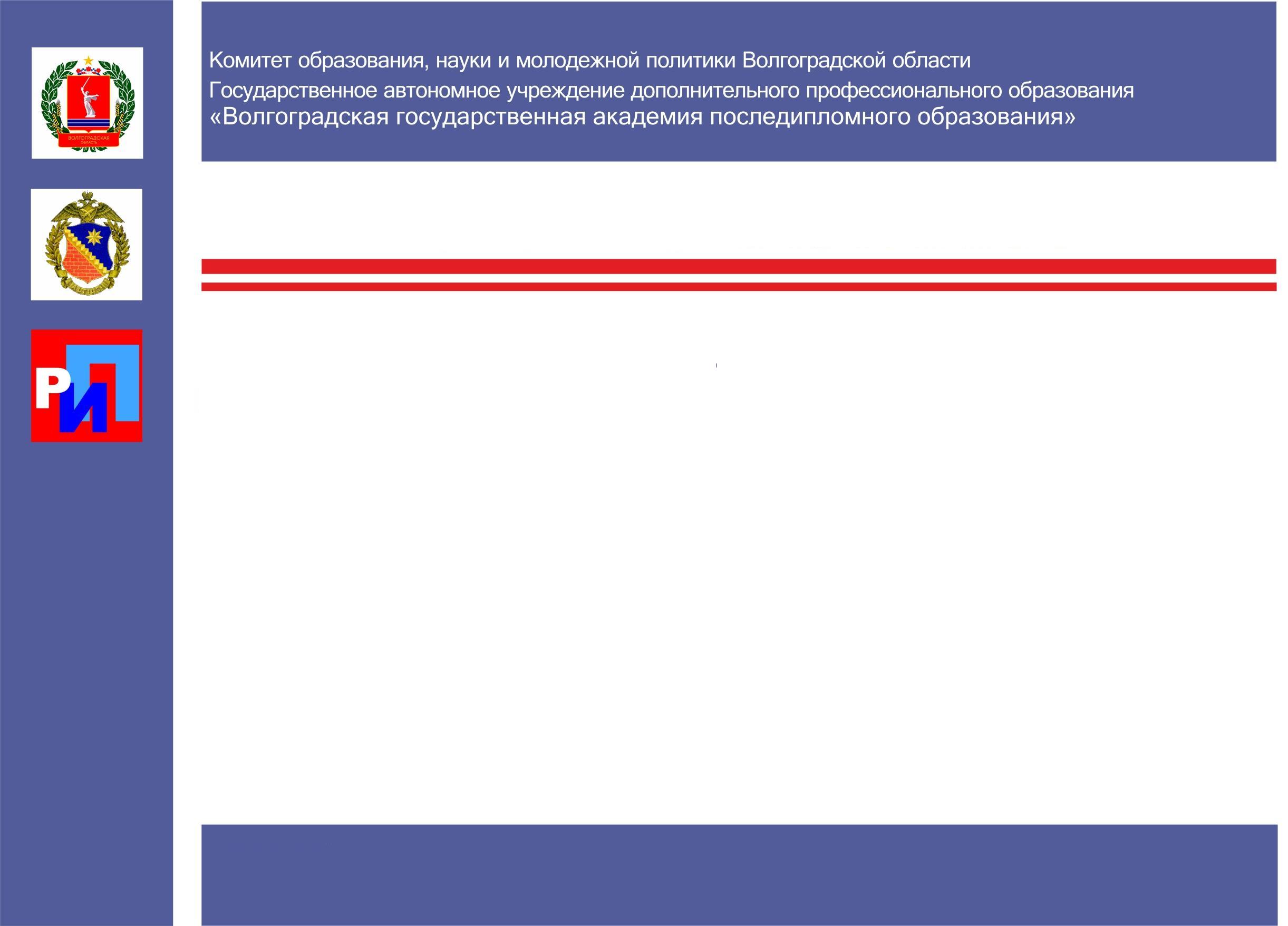 Результативность  практики
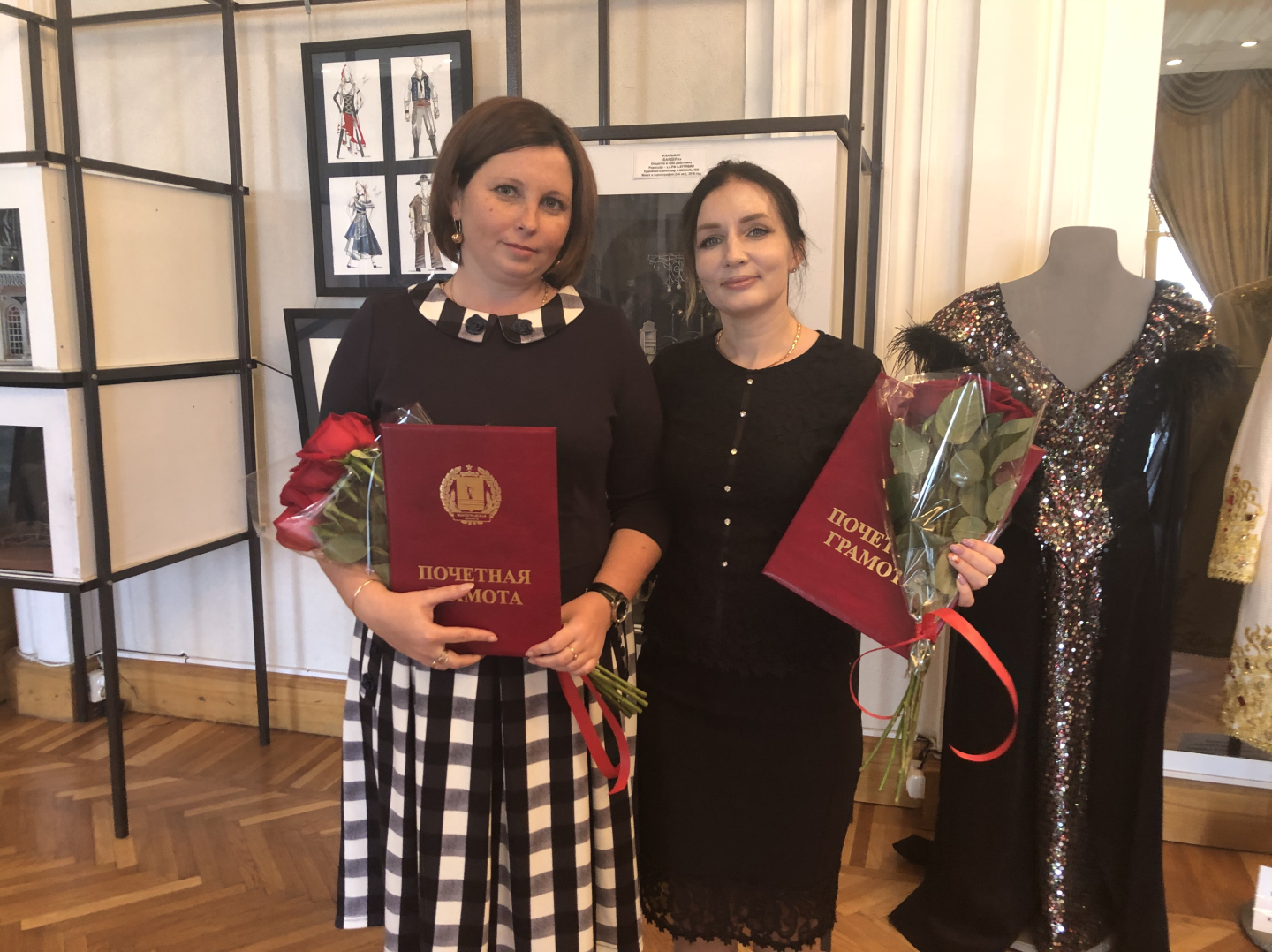 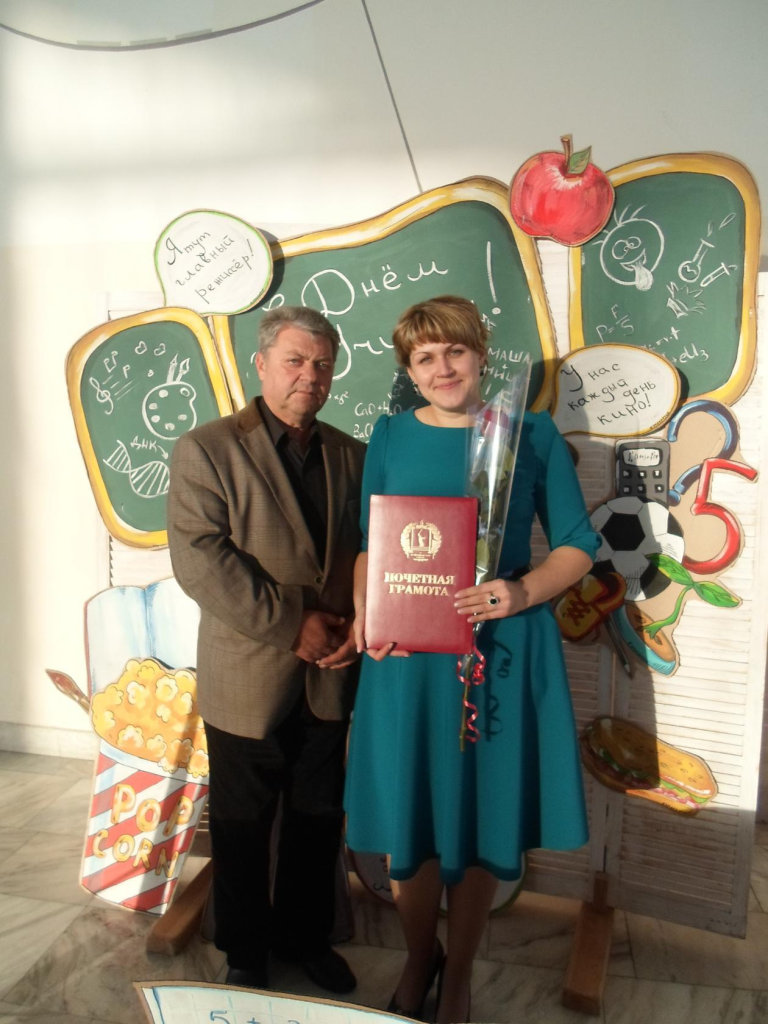 Победители конкурсного отбора  молодых учителей Волгоградской области
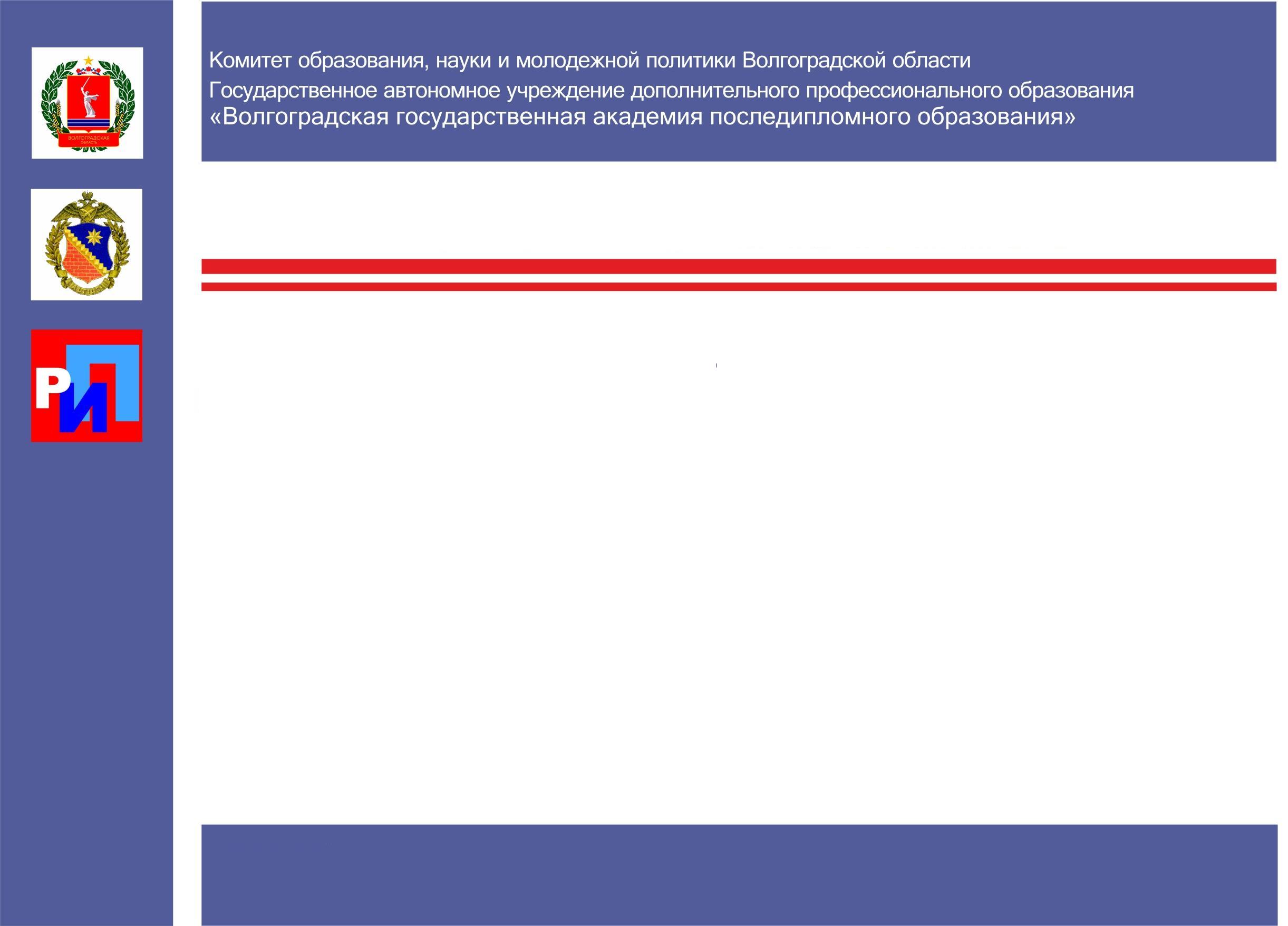 Результативность  практики
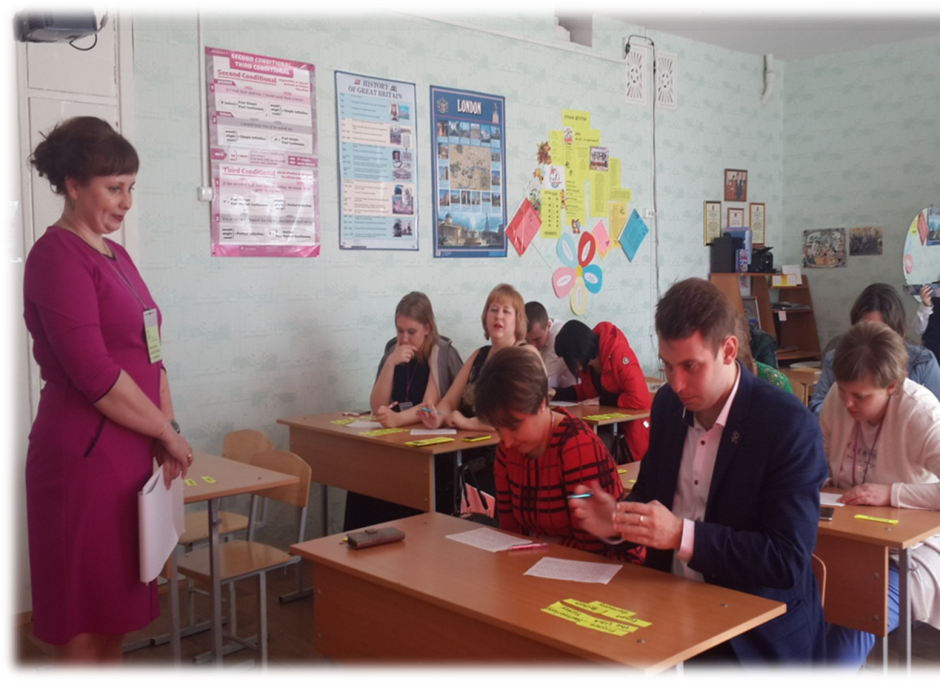 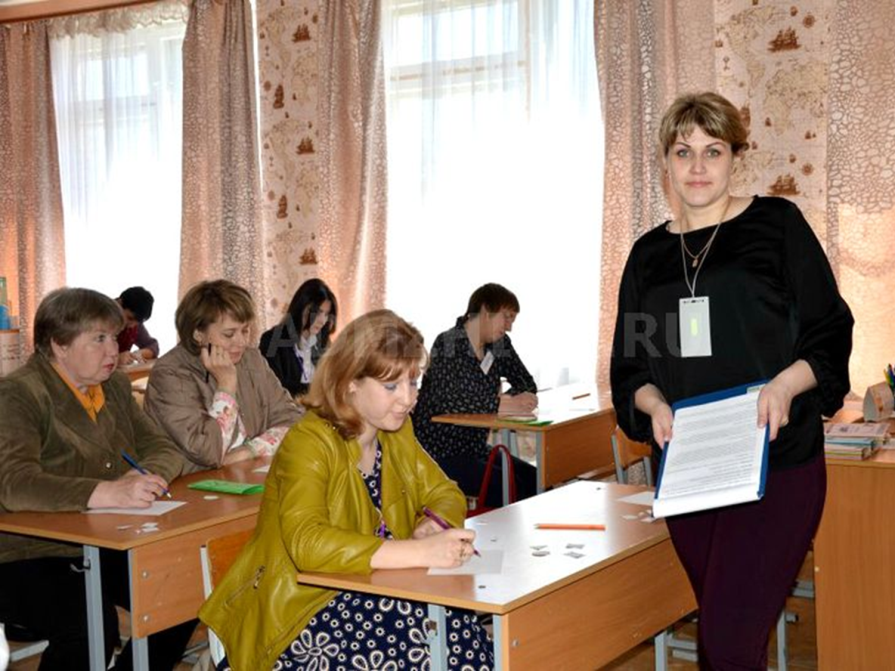 Открытые уроки и мастер-классы
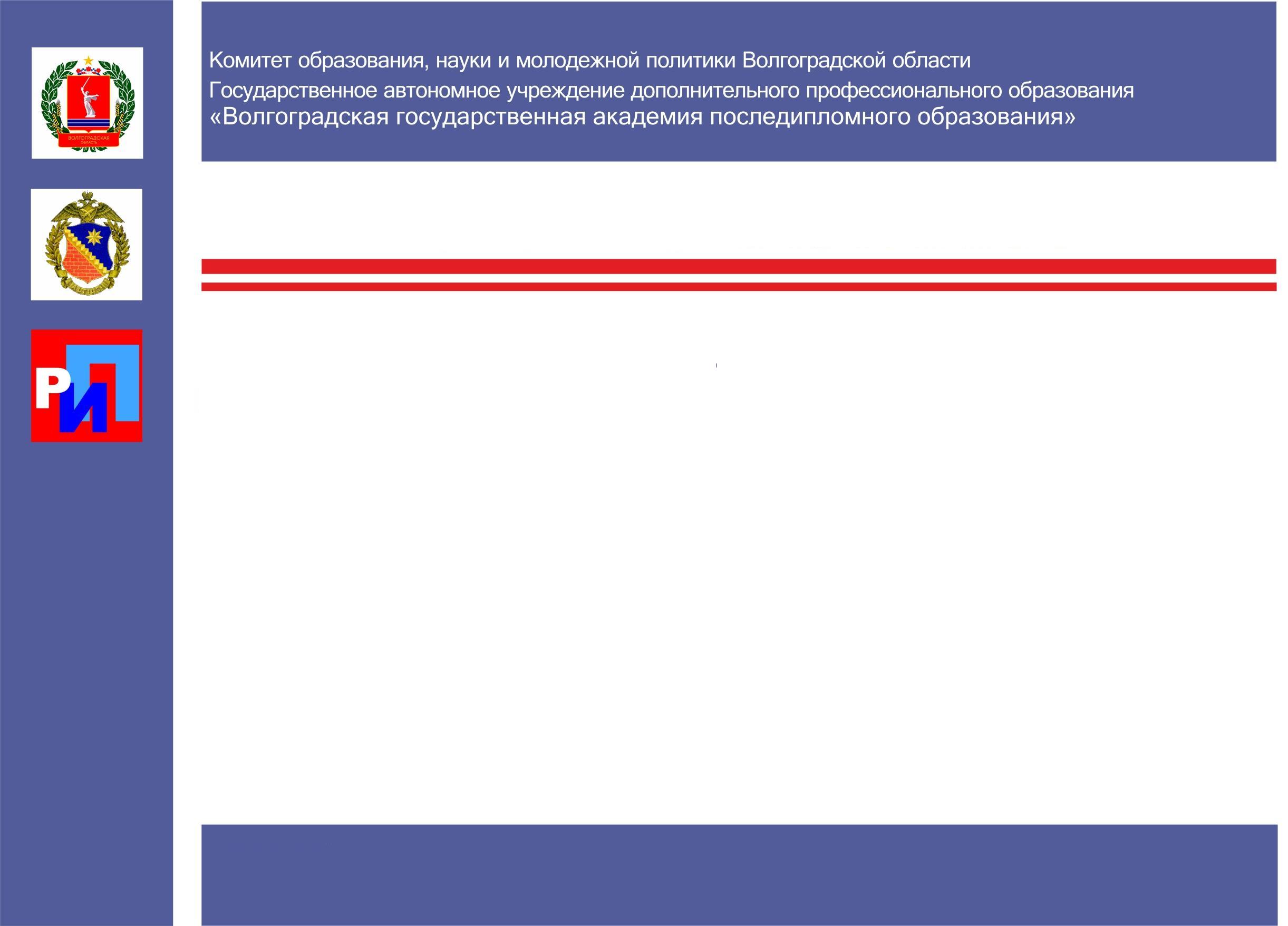 Результативность  практики
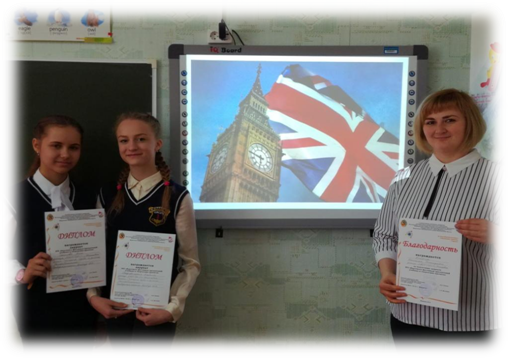 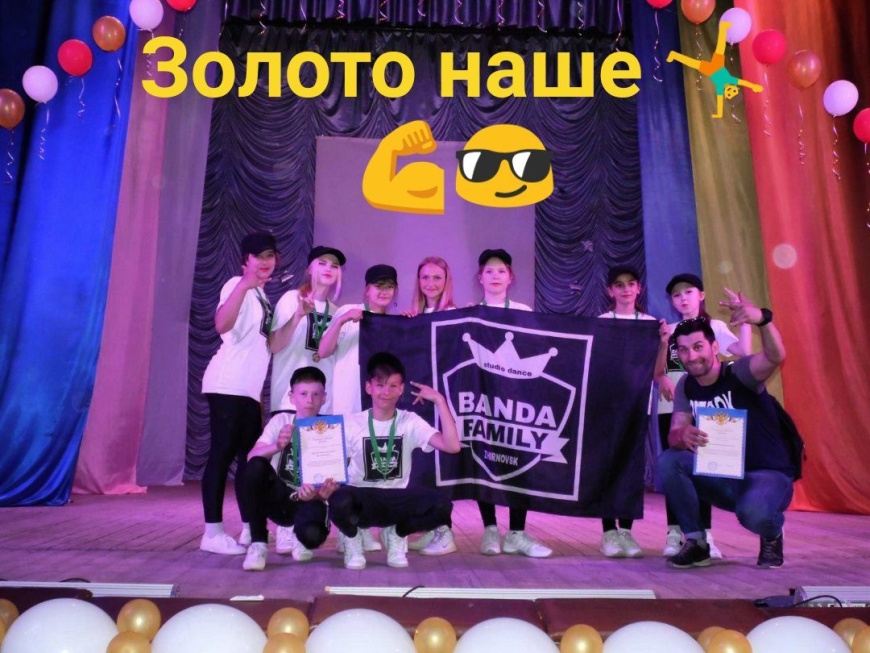 Участие в научных конференциях, соревнованиях
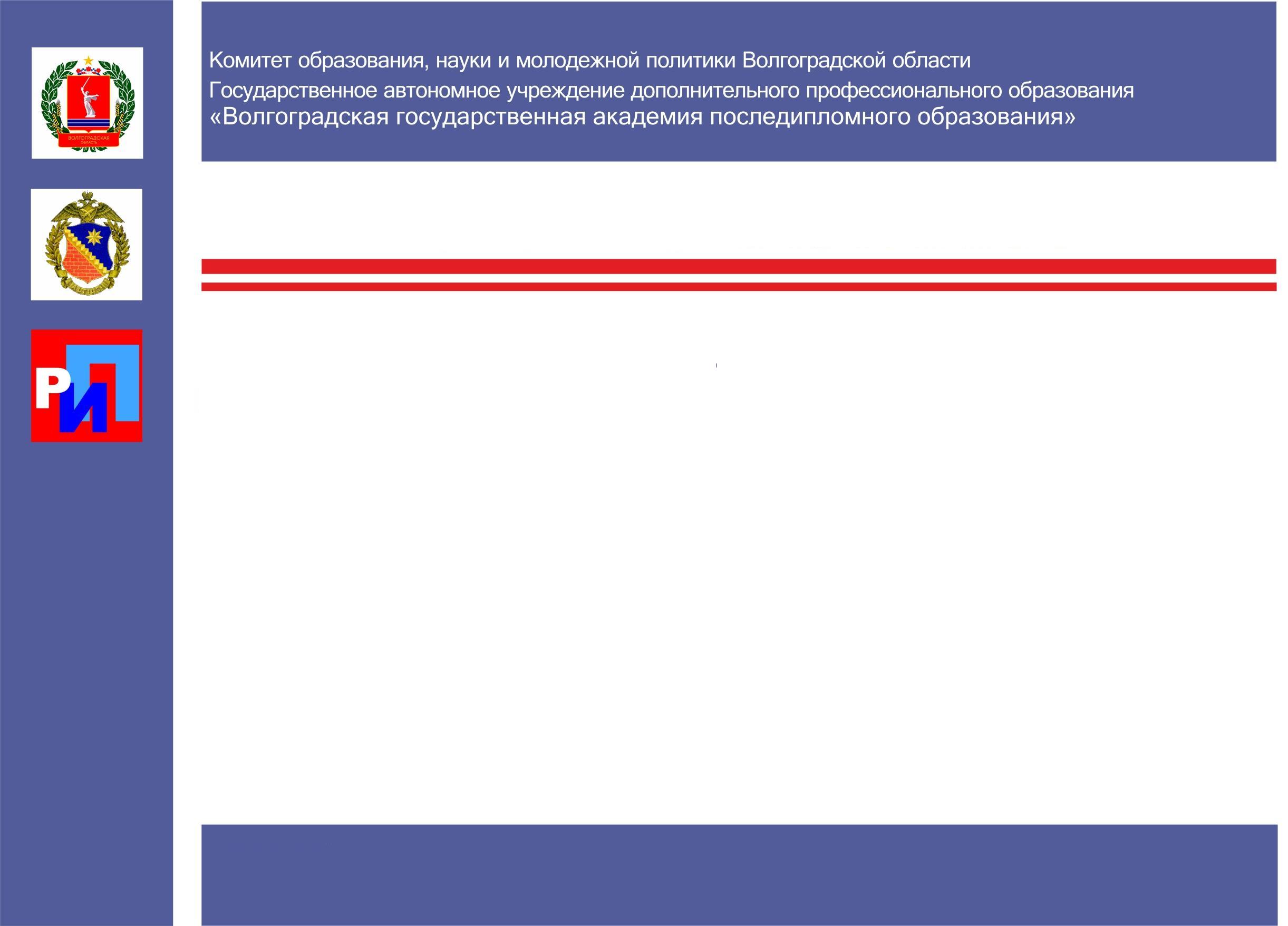 Результативность  практики
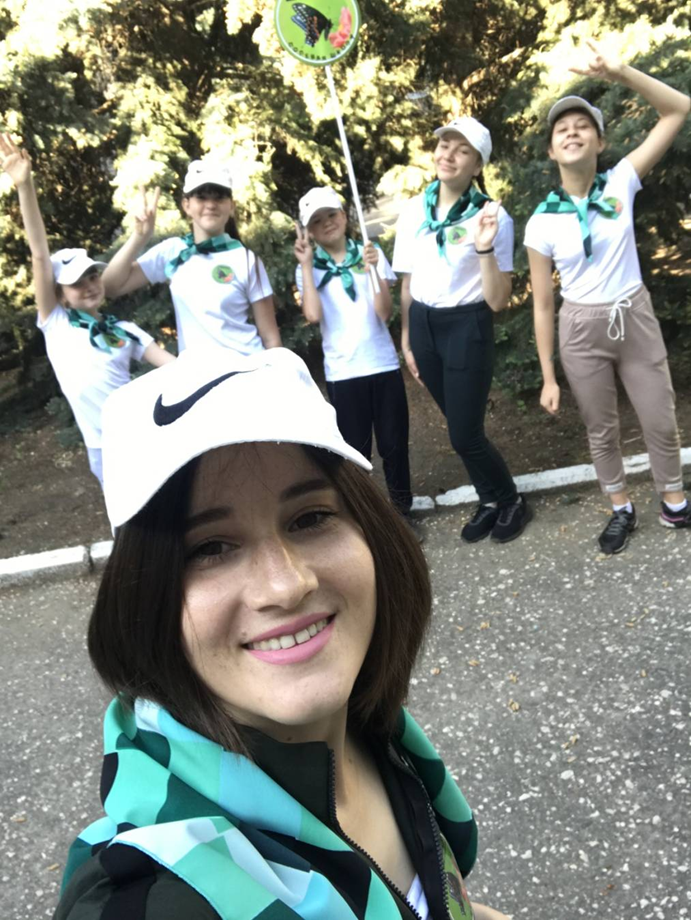 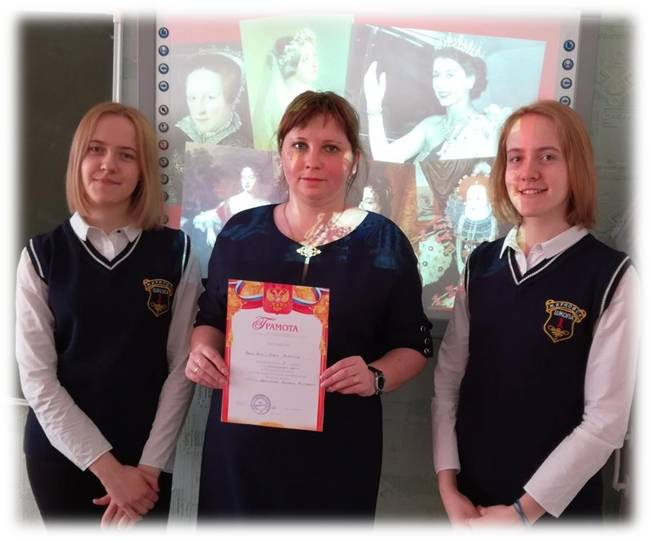 Участие в слетах и фестивалях
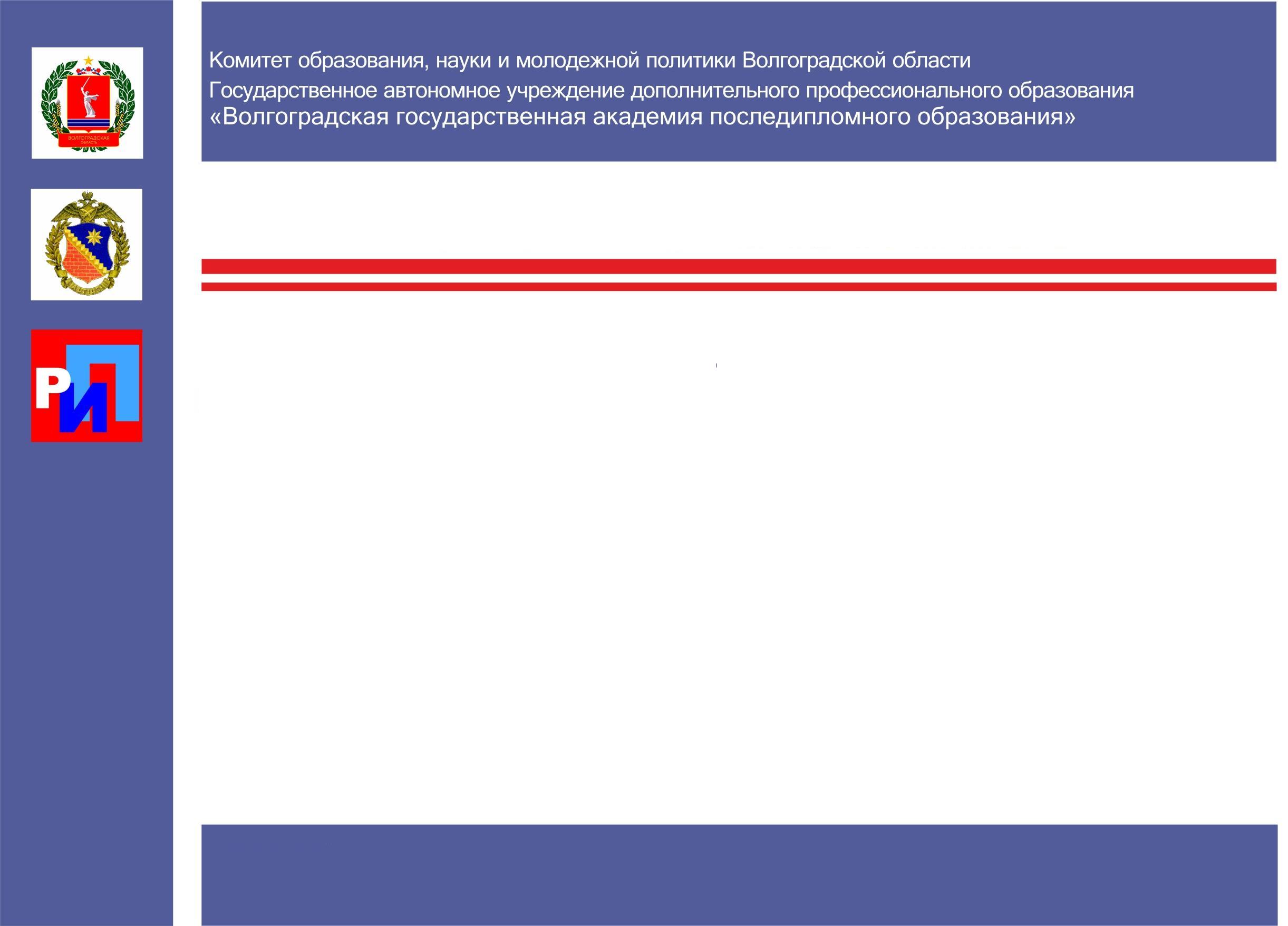 Результативность  практики
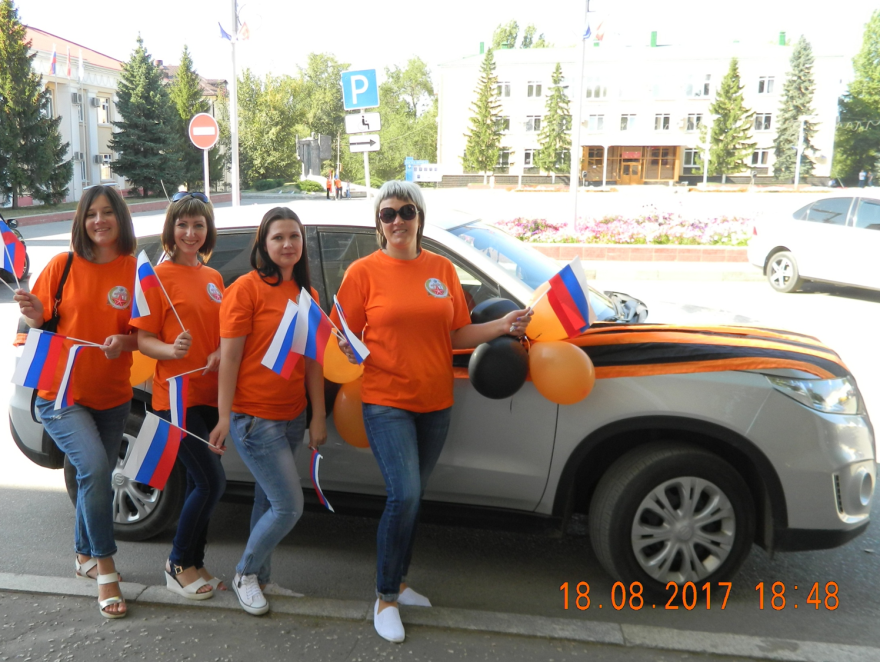 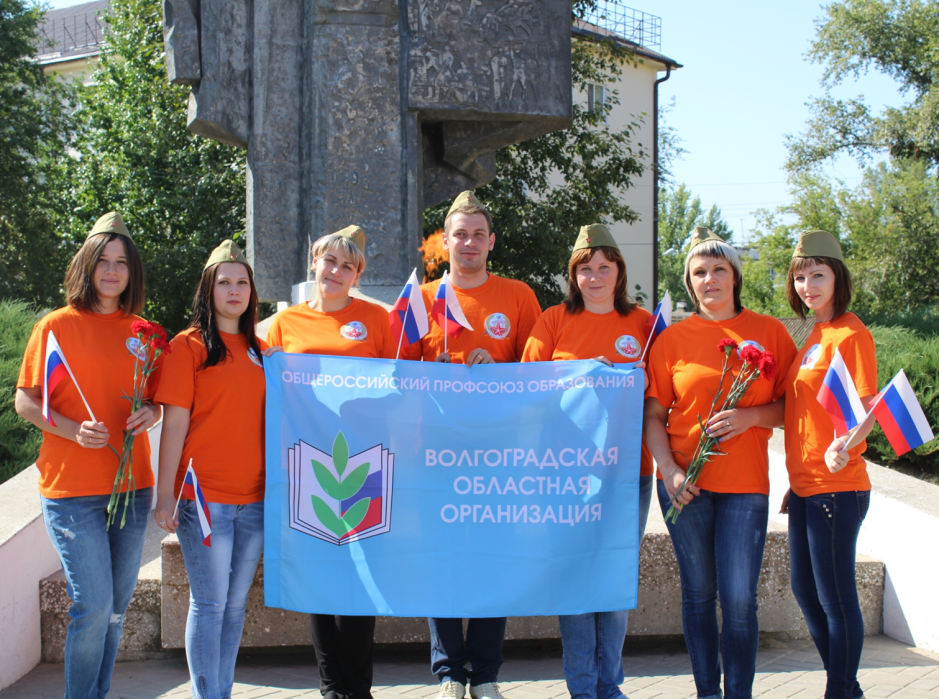 Автопробег по памятным местам боевой славы Волгоградской области "Дорогой памяти"
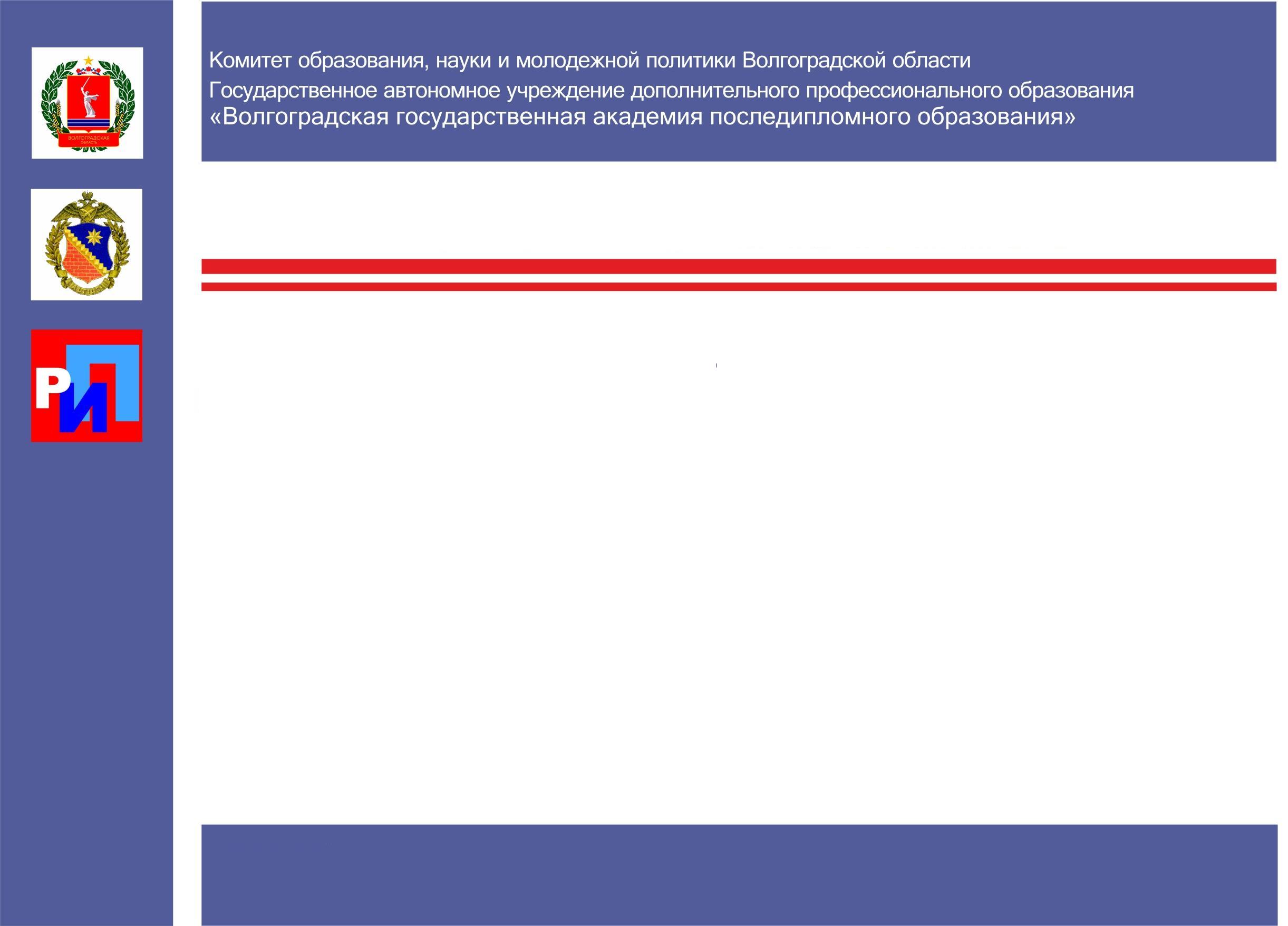 Результативность  практики
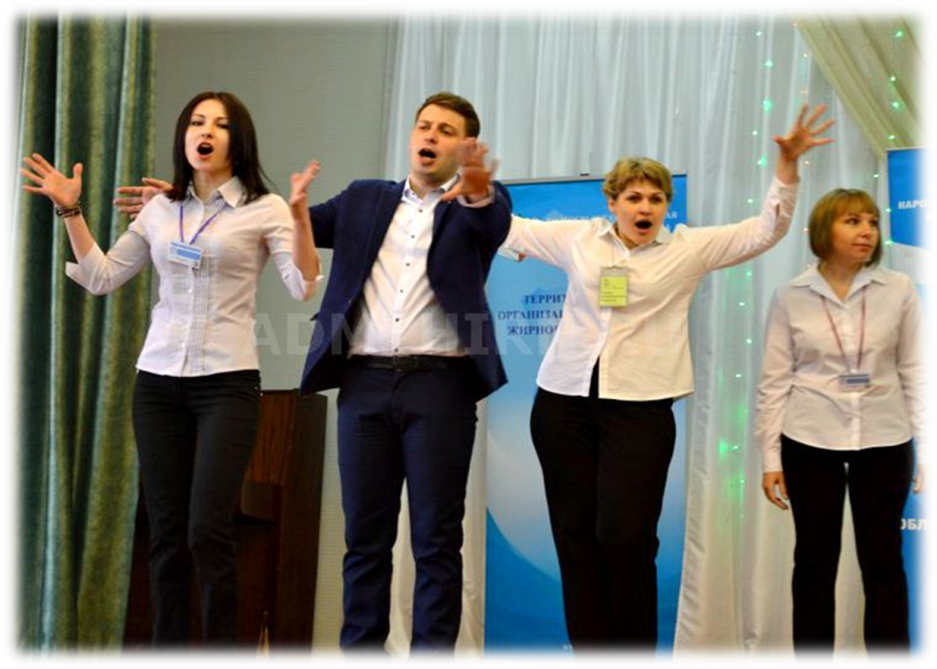 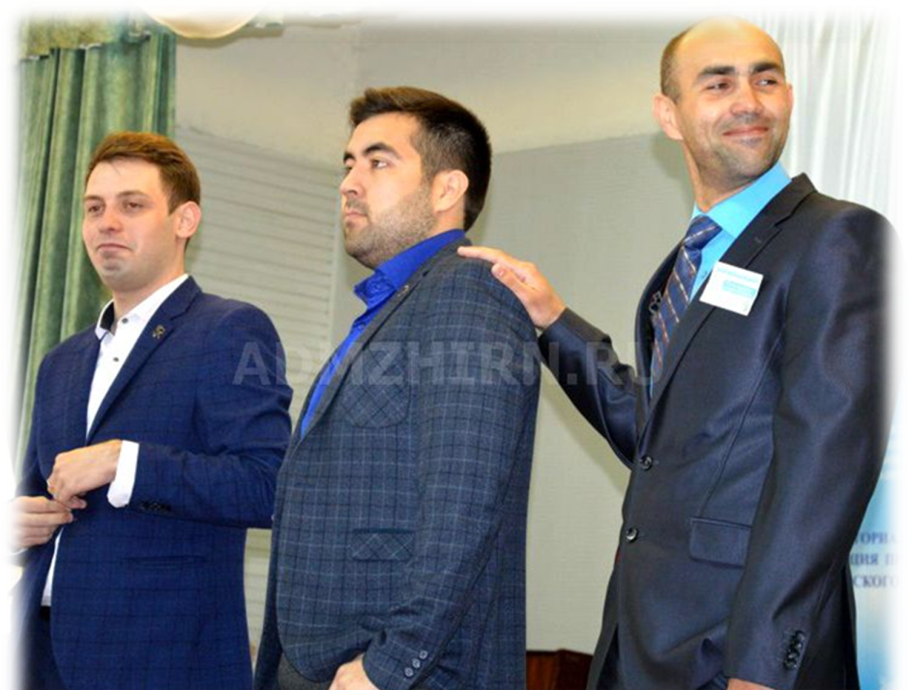 Совет молодых педагогов 
Волгоградского отраслевого Профсоюза
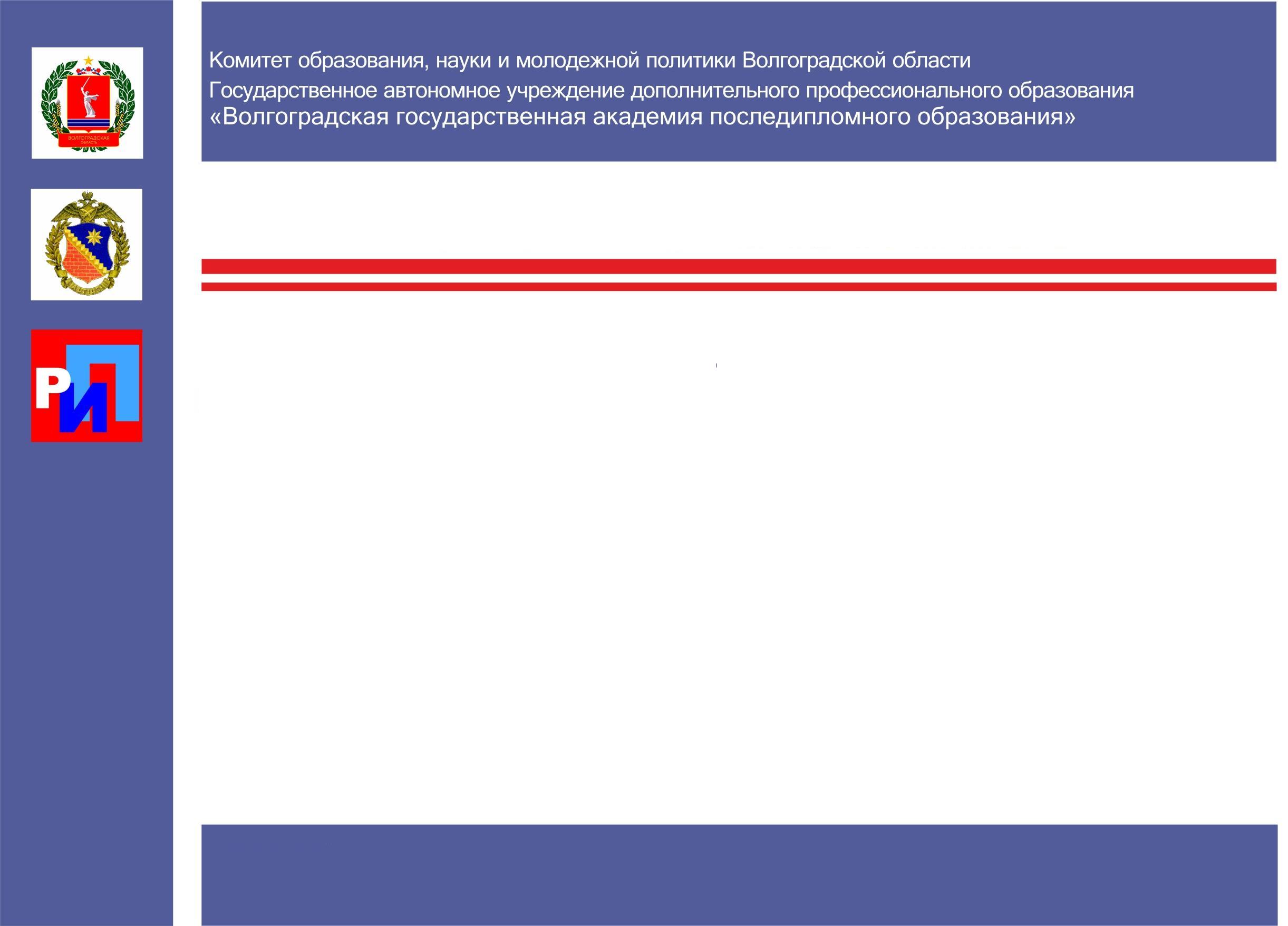 Результативность  практики
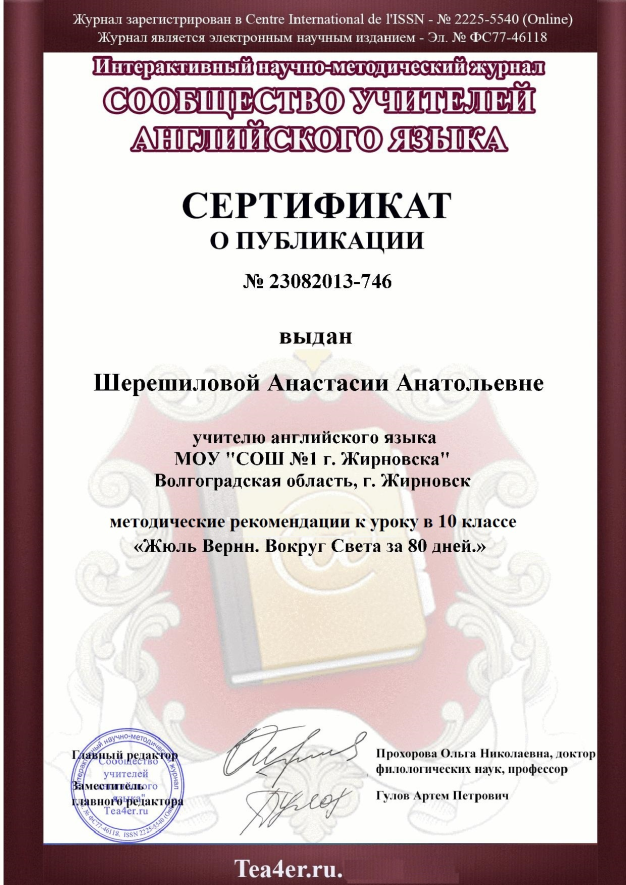 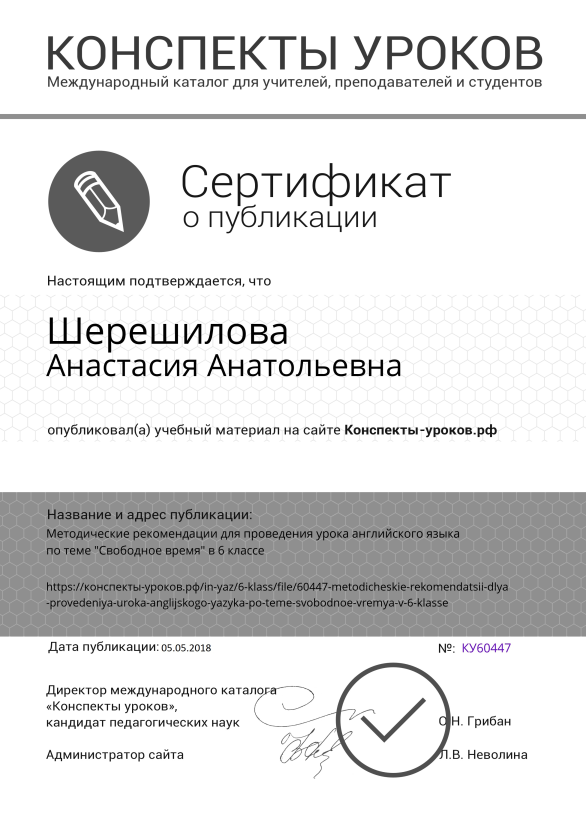 Публикации в  изданиях предметной направленности
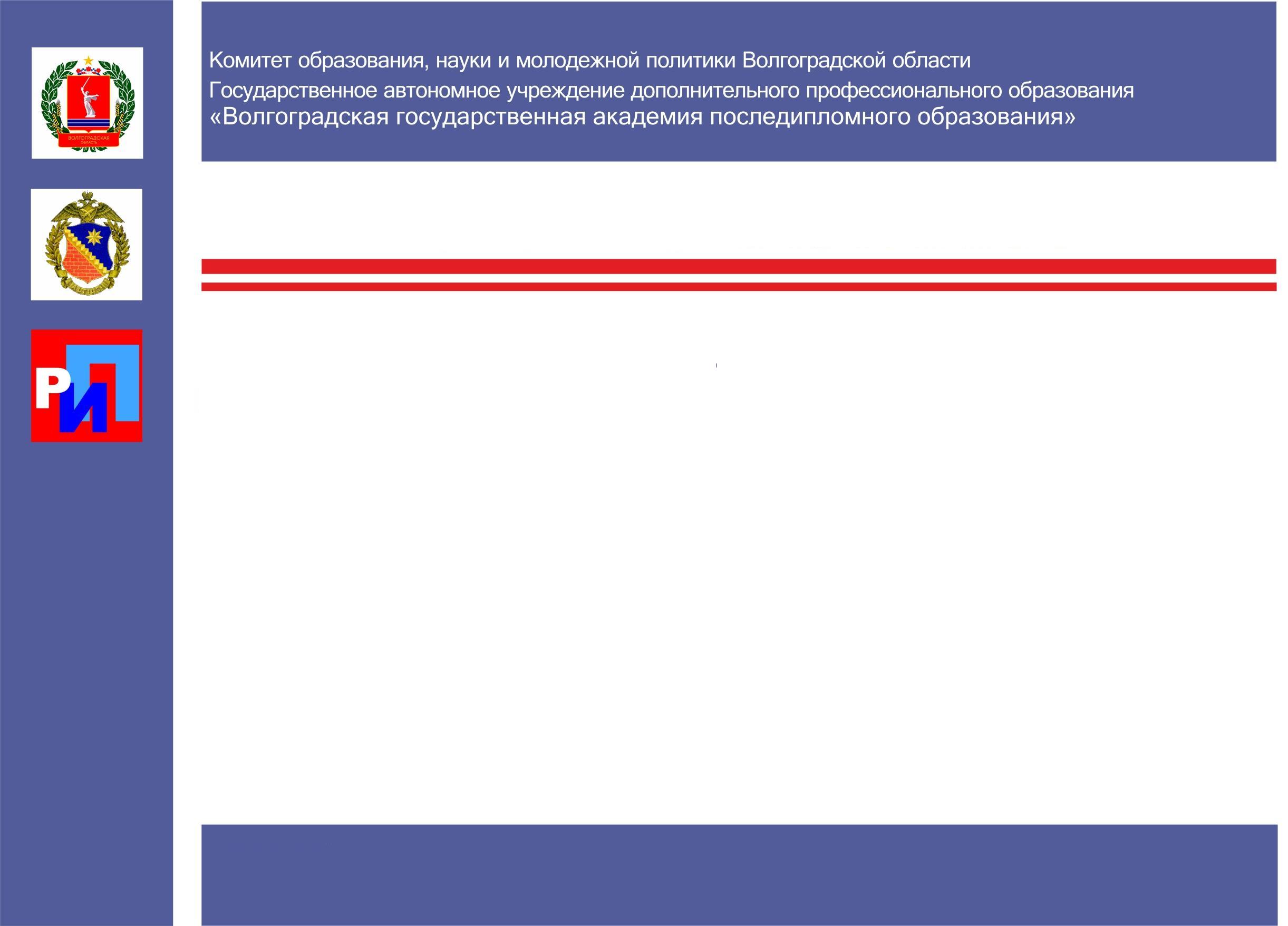 Грамотно организованное наставничество подобно посаженной яблоне: сначала требует много внимания и заботы, затем крепнет и радует, а потом стабильно приносит плоды.